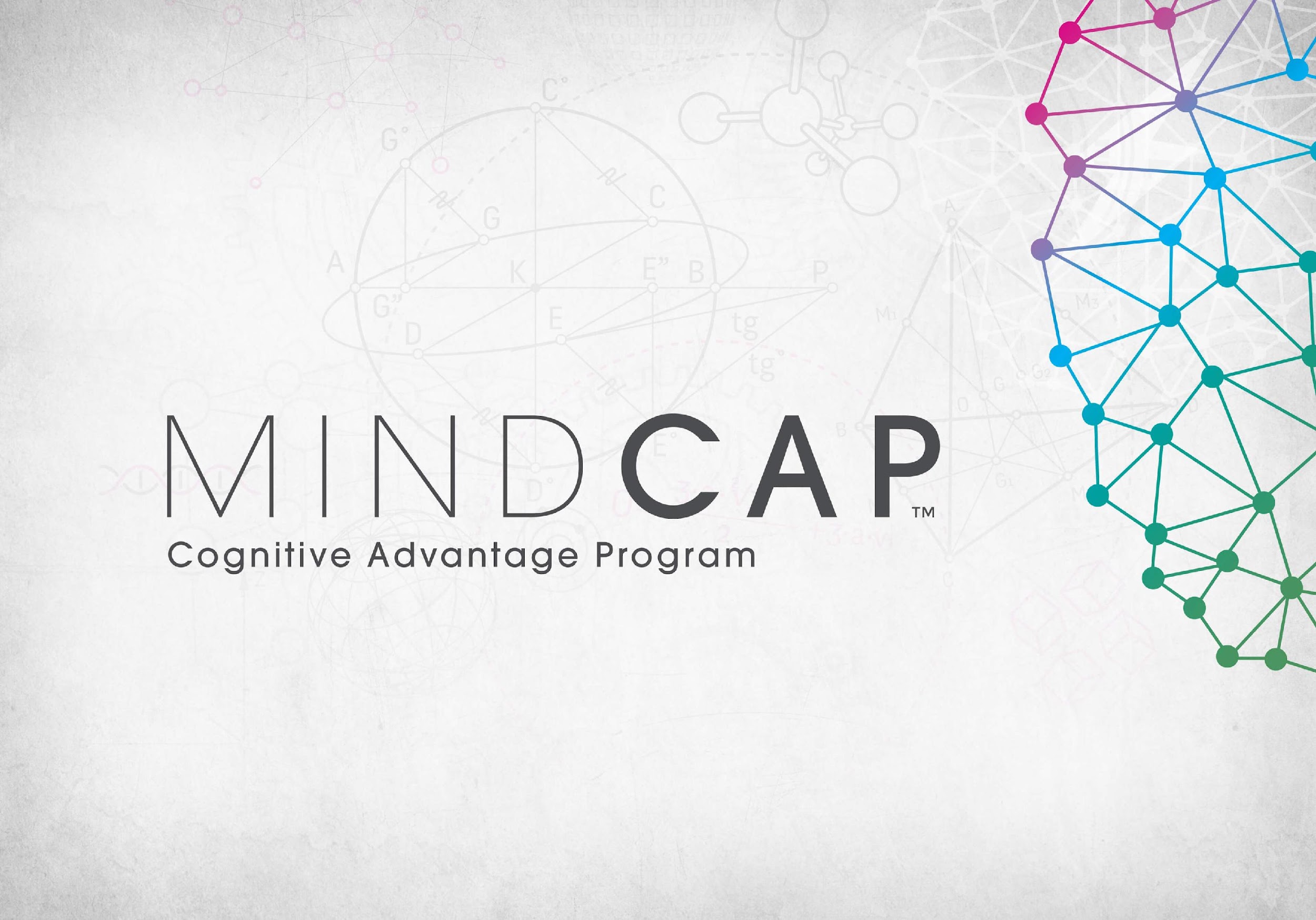 Akuliutitsinermut periuseq Feuerstein


Dr. Jeanne Zehr-imit
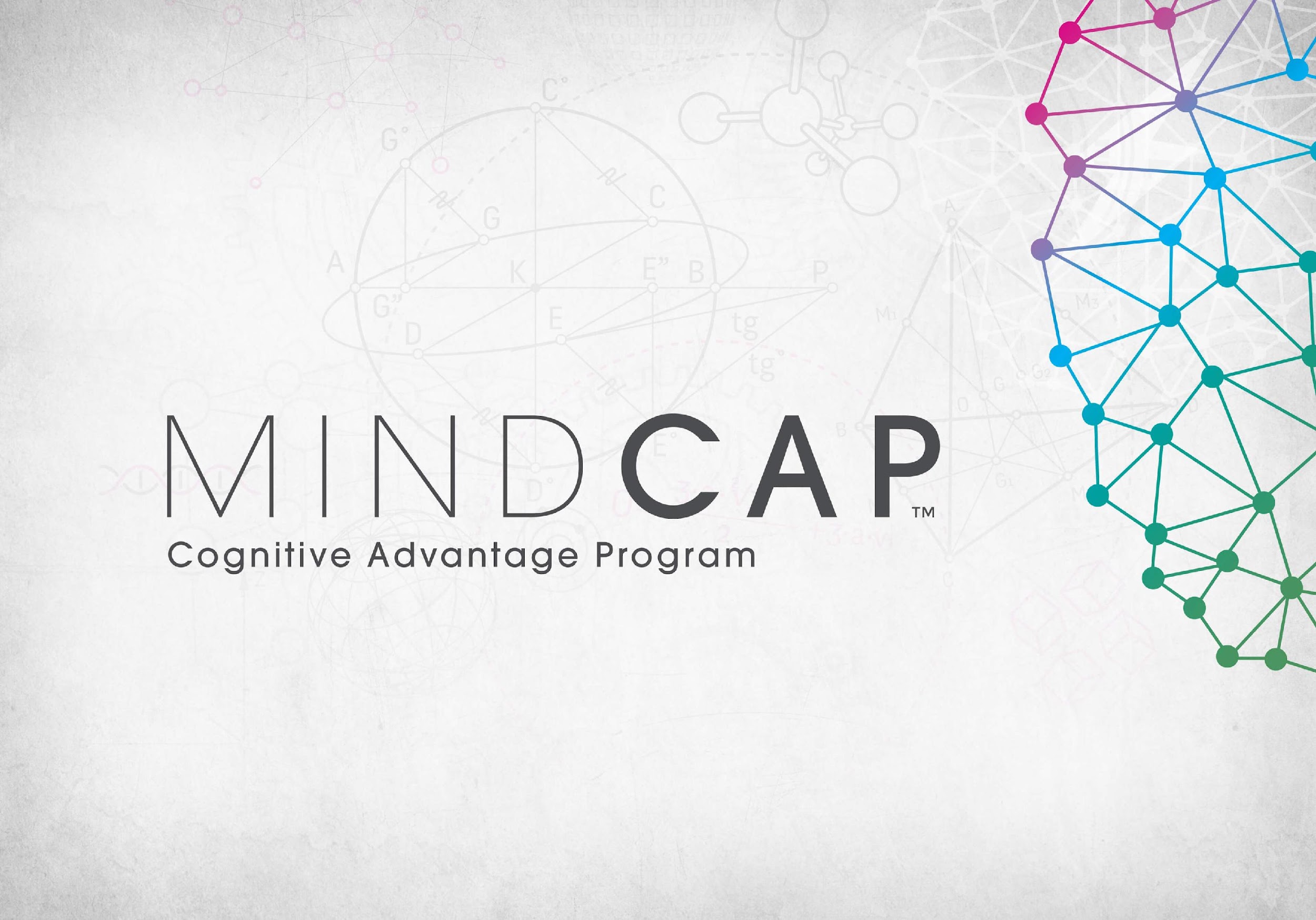 Periuseq Feuerstein sunaava?
Nunarsuarmi ilisimaneqarluartumit Tarnip pissusaanik ilisimasalimmit, ilisarsisinnaanikkut pisinnaasanik periuseq (kognitiv færdighedsmetodologi) ineriartortinneqarnikuuvoq
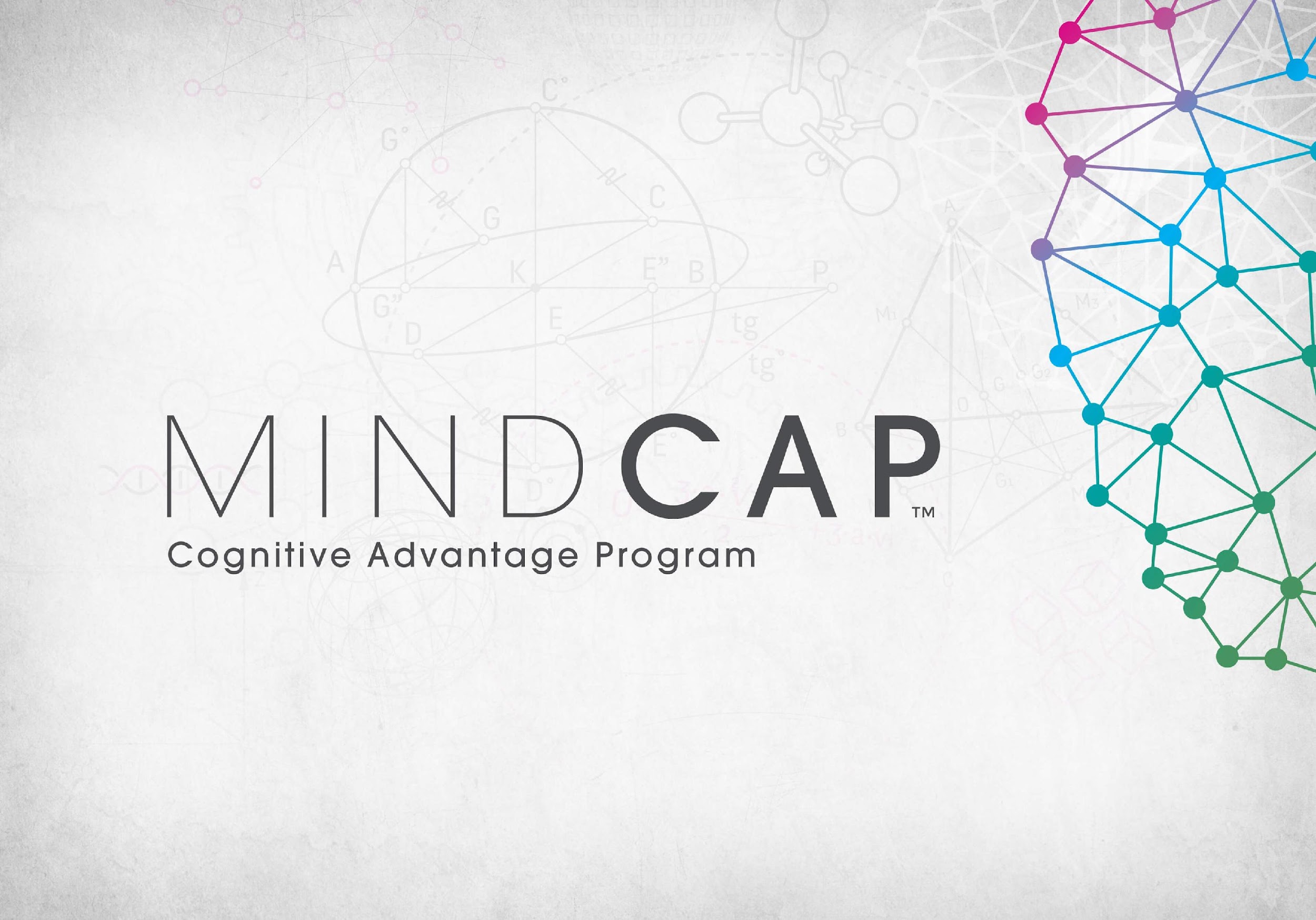 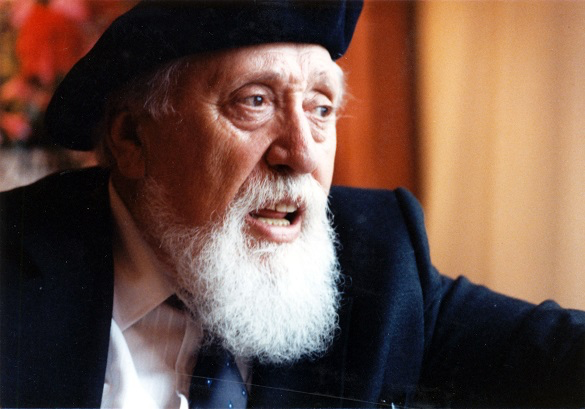 Reuven 
Feuerstein
Rumæniami inunngortoq israelimit tarnip pissusaanik ilisimasalik
Holocaustimit eqqugaanikunik suleqateqarnikoq
Periuseq nunani 40-t sinnerlugit atorneqarpoq
Meeqqat inersimasullu
2000 studier
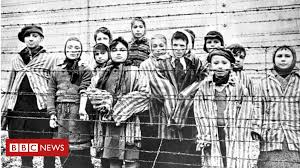 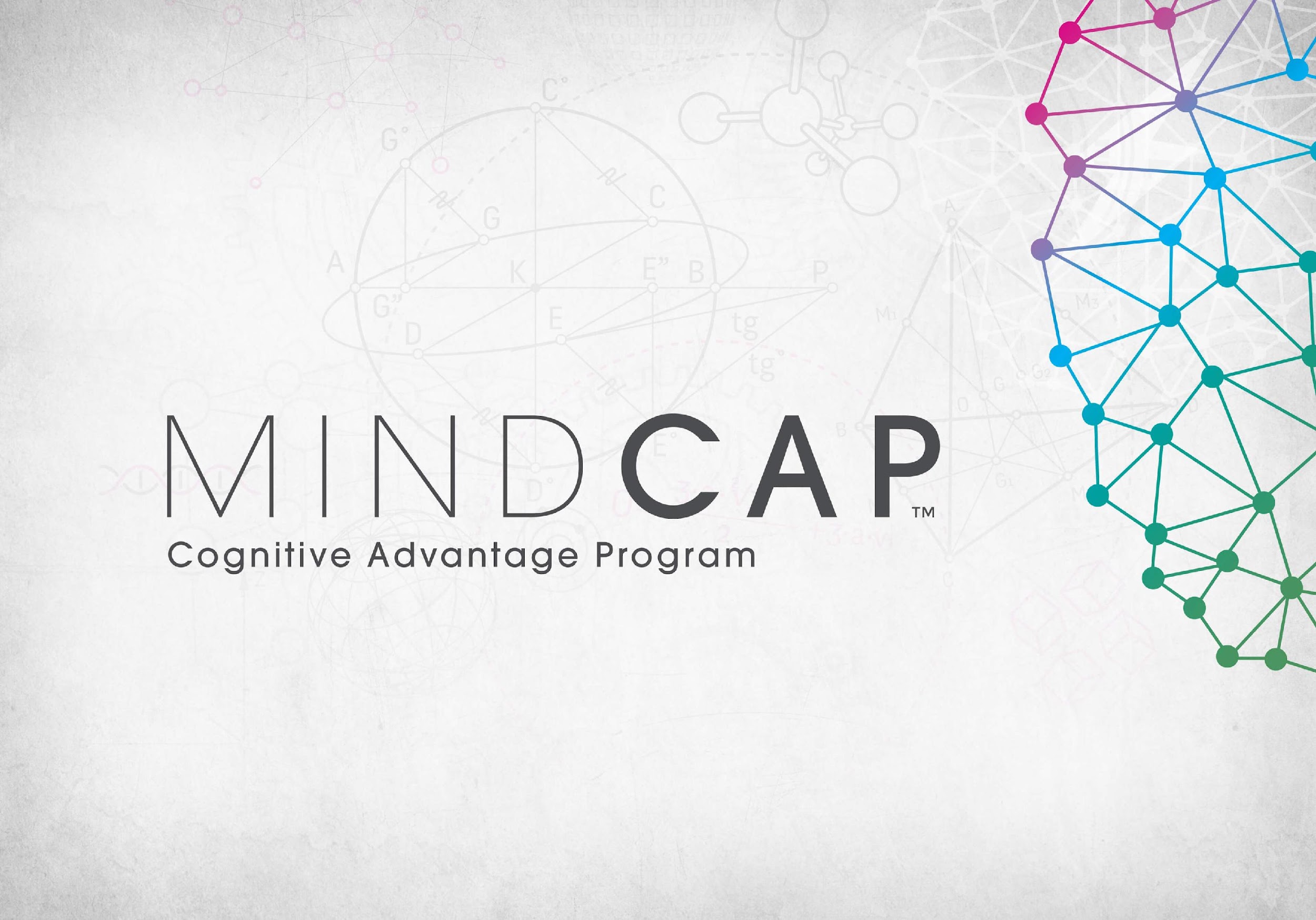 Tunngaviusumik ilisimasat
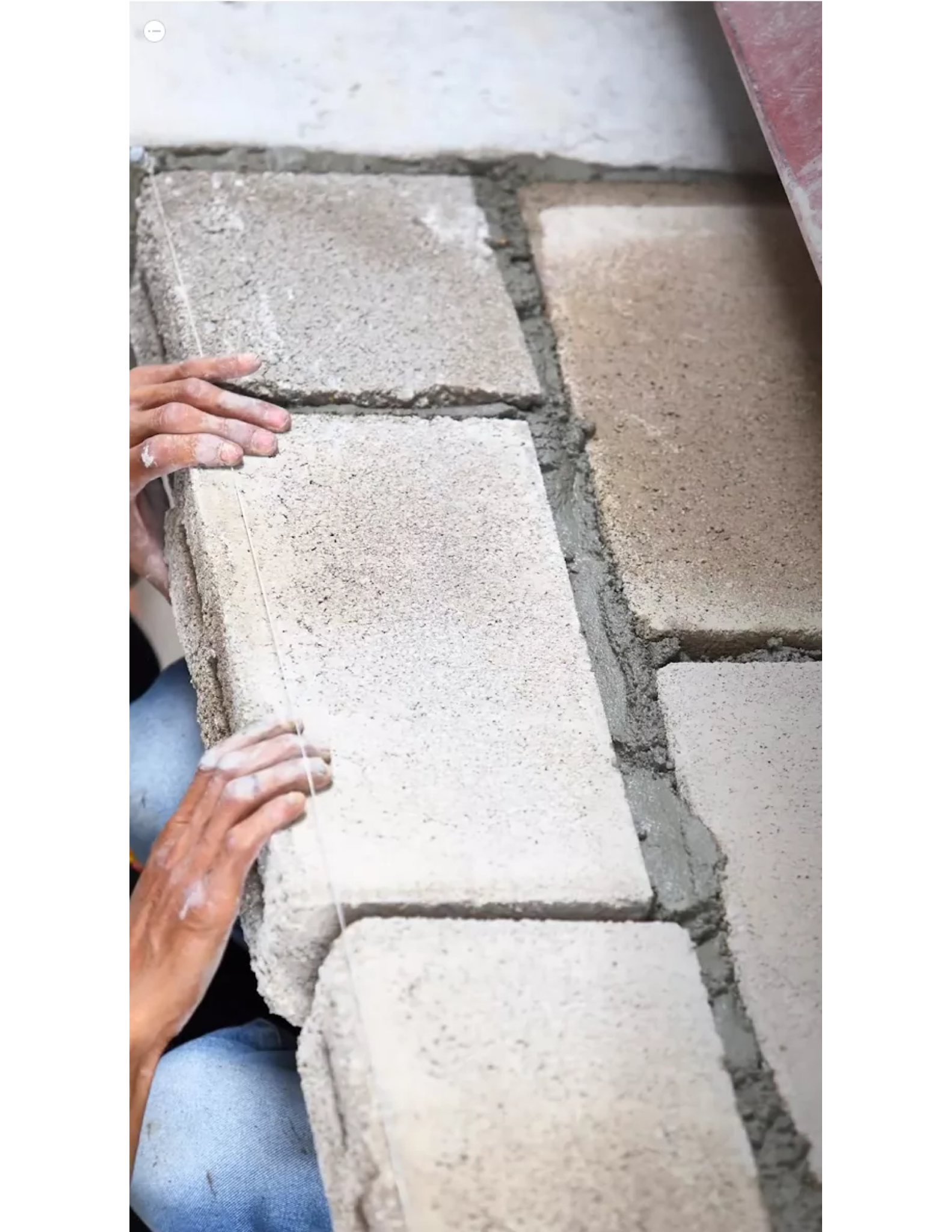 Strukturel kognitiv modificerbarhed og medieret læringserfaring
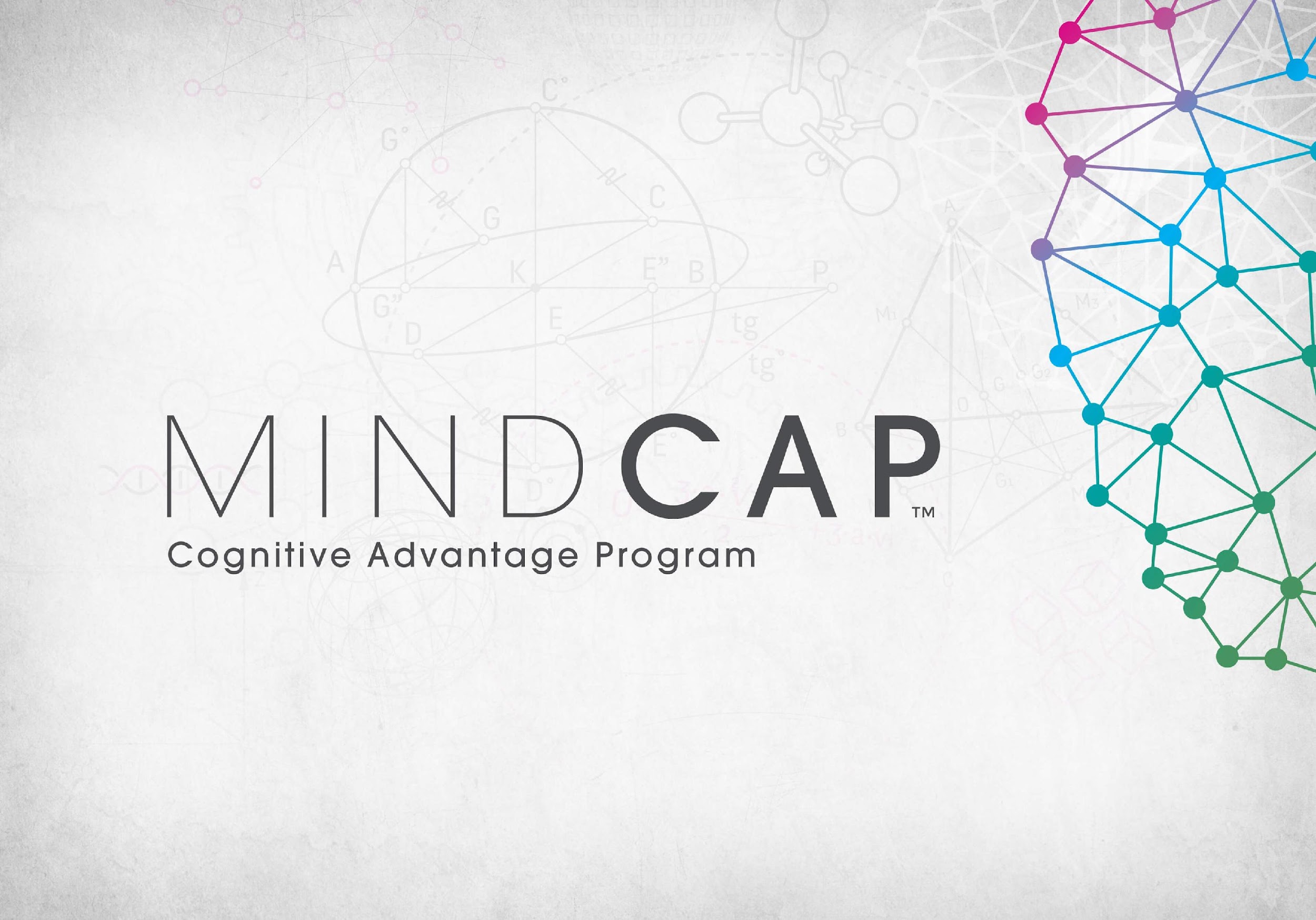 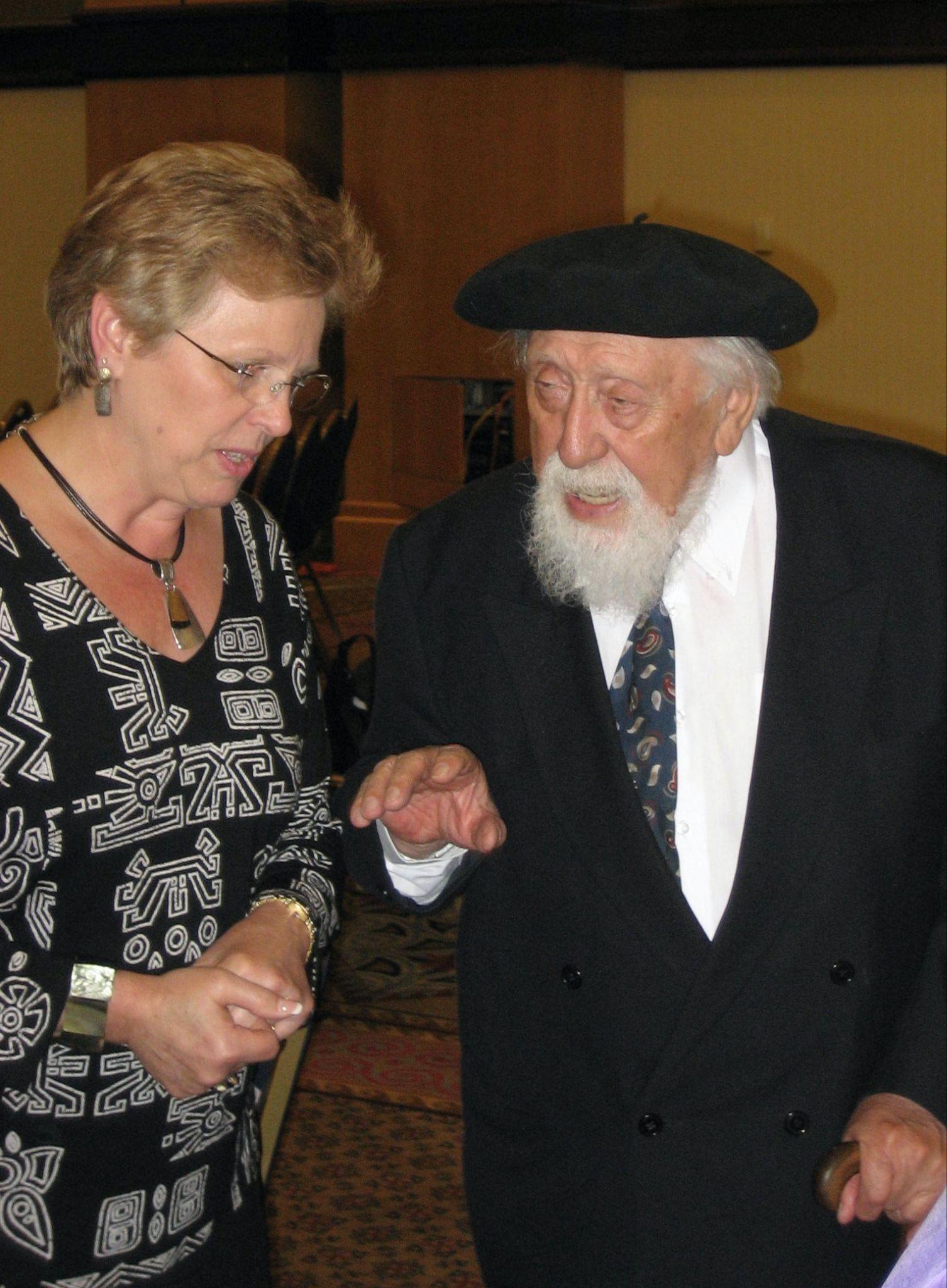 “Ilisimassusermi ilikkarneqarsinnaappat ilikkarsinnaanermullu piginnaasaappat?”
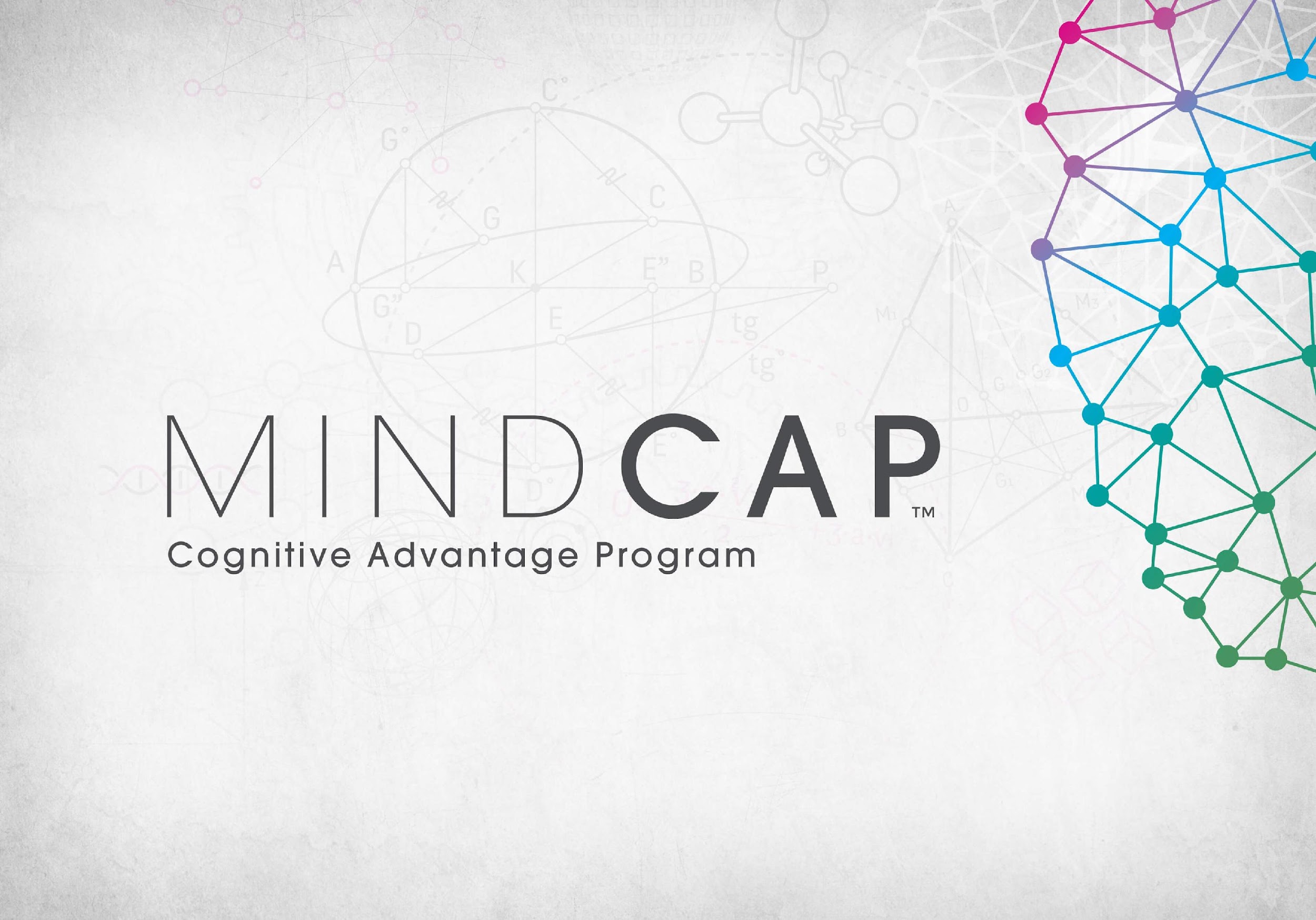 Strukturel kognitiv modificerbarhed     (neural 		       (tænkning)           		   (forandring)
    baner)
Inuup qarasaa ilikkariartornermi allanngoriartortarpoq, allanngoriartornerlu tamanna inuup qanoq ilinniartuarsinnaaneranut iluaqutaasarpoq.

 
Neuroplasticitet
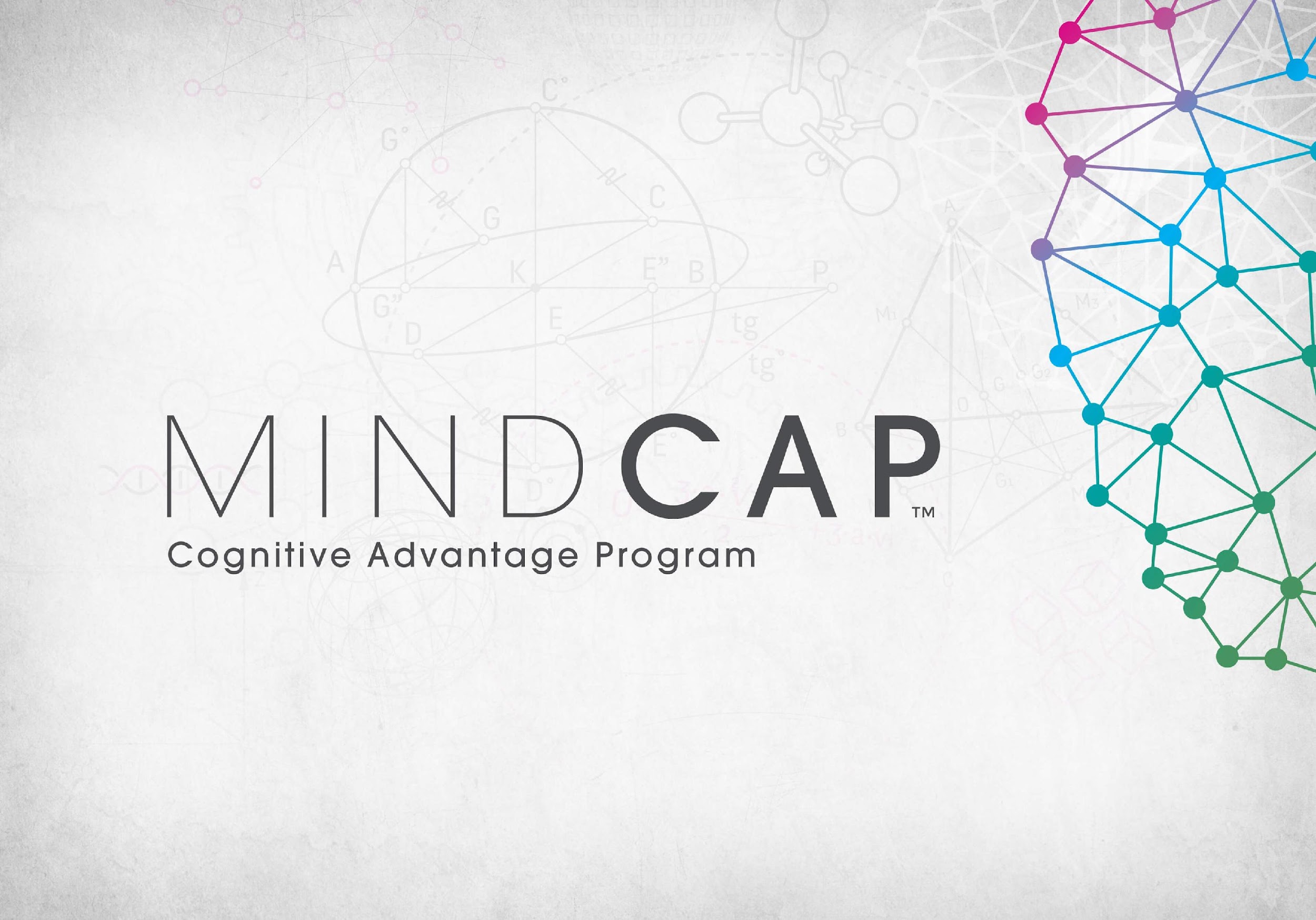 Medieret læringserfaring
En højkvalitets interaktion mellem lærende og mediator
Adskiller sig fra direkte undervisning - læreren forklarer og formidler information
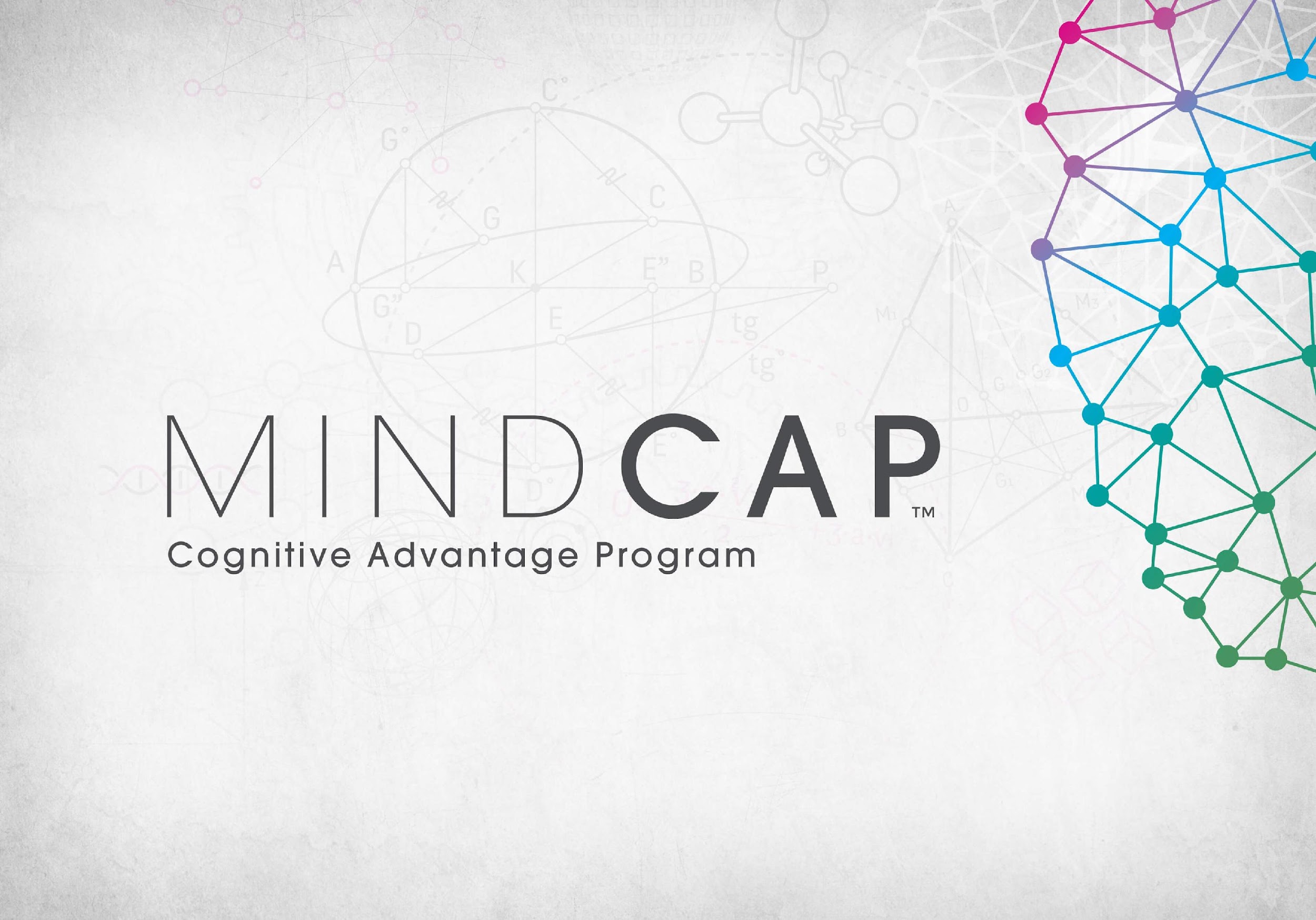 Stimulus		Respons
S				R
Adfærds Model 					(Skinner)
S		O		R
Kognitiv Model						(Piaget)
S       H      O      H	     R
Medieret læringserfaring		(Feuerstein)
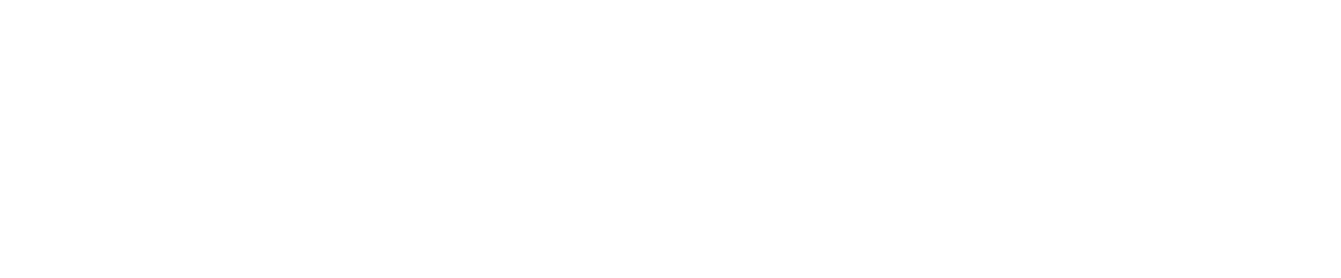 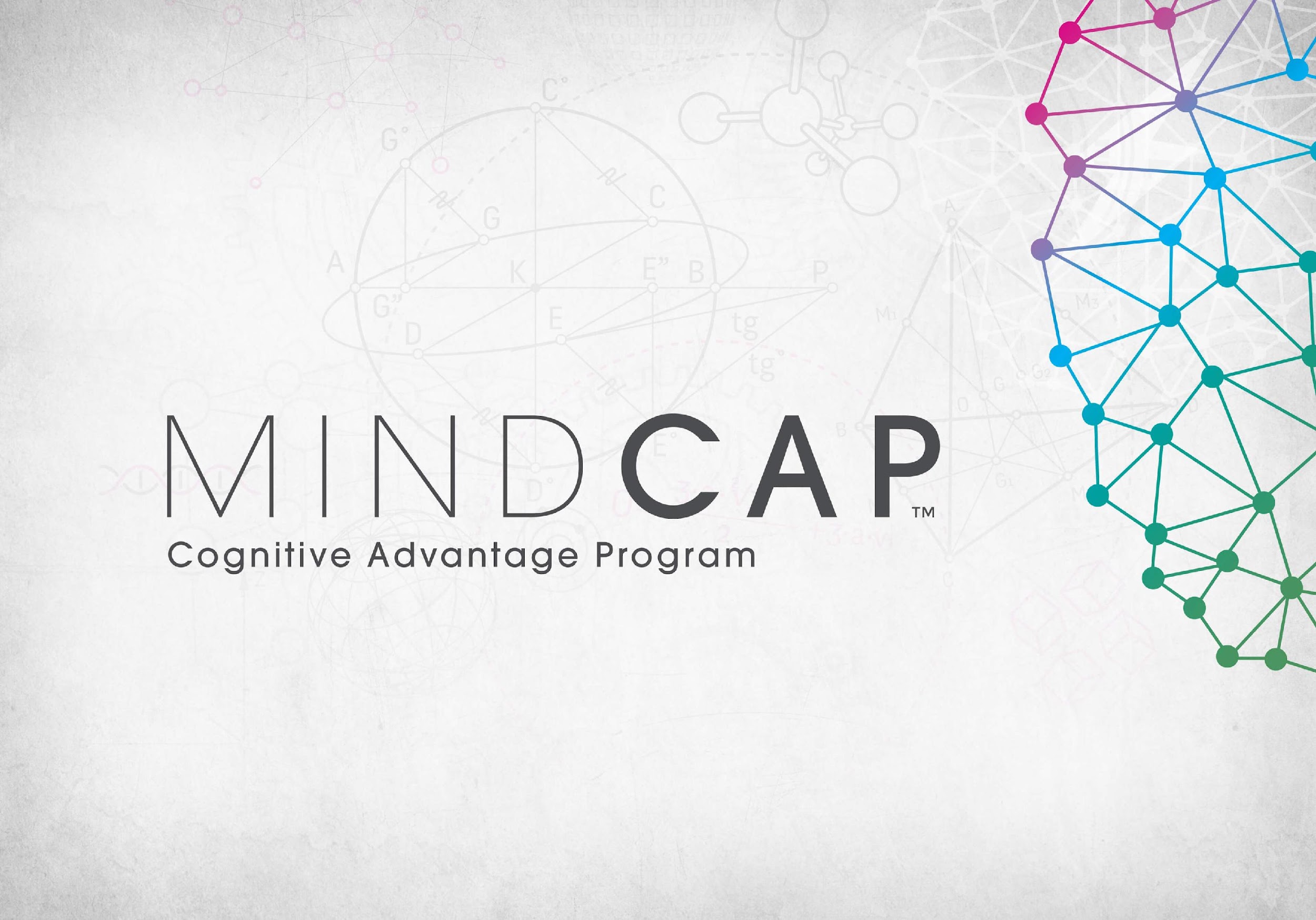 Medieret læringserfaring
MLE hjælper eleven med at undersøge, udforske og opdage.

Mediatoren udvælger, fremhæver, fokuserer, intensiverer og giver feedback.
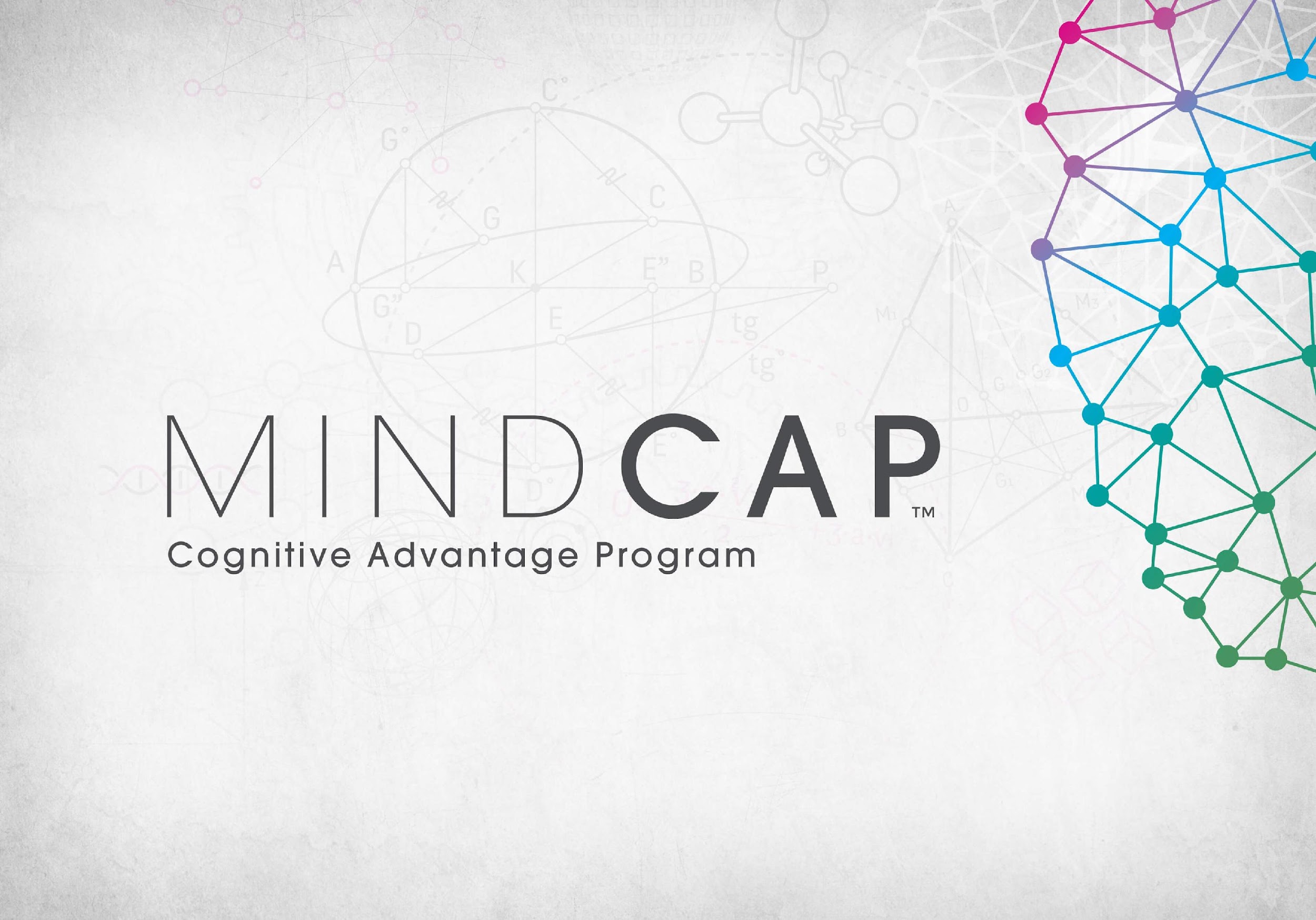 Formål med 
medieret læringserfaring
For at skabe uafhængige elever, som til sidst vil være i stand til at mediere sig selv.
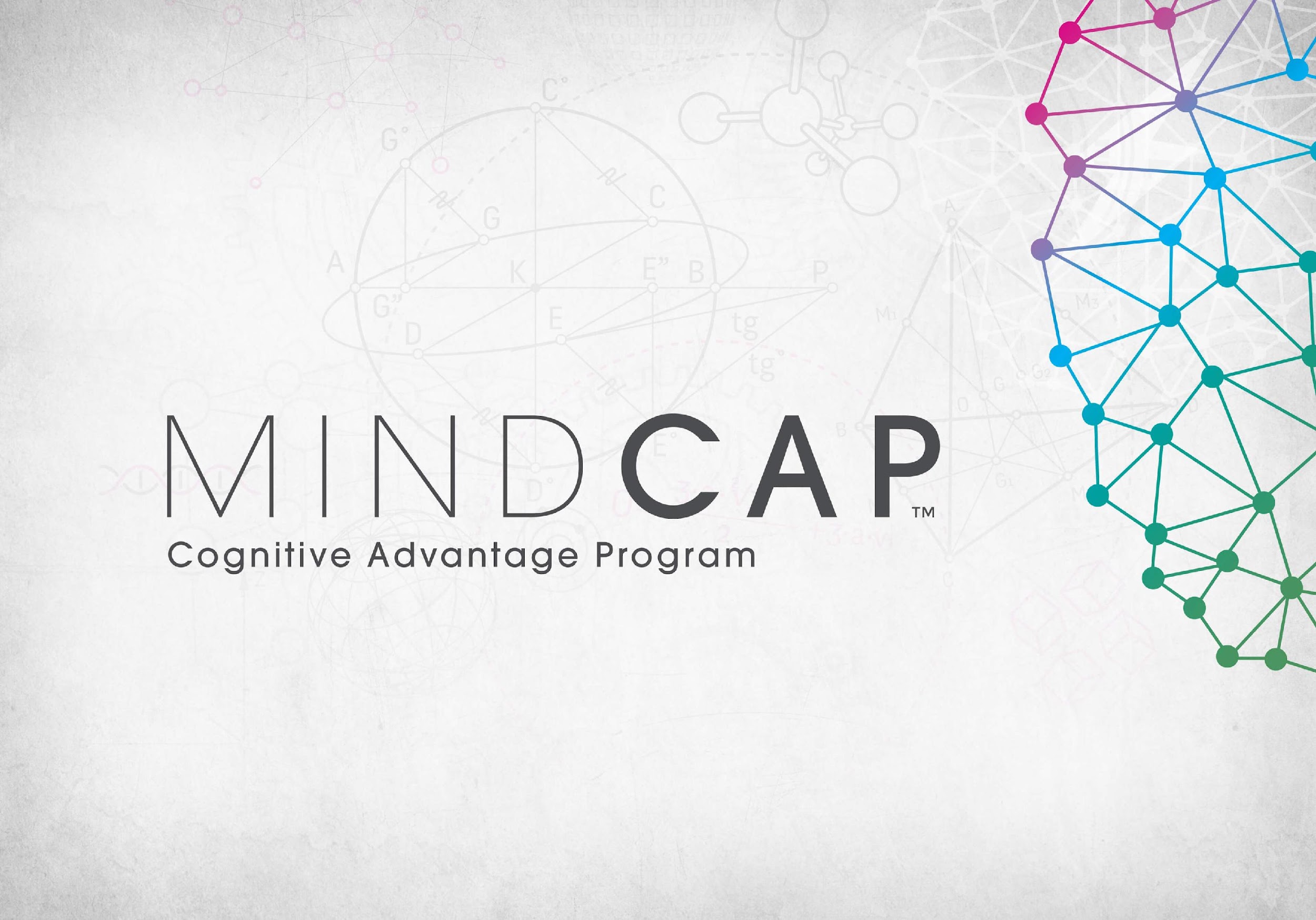 Kernen i god mediation er at stille gode spørgsmål
"Så hvad ser du her?”
"Hvad er udfordringen?”
"Hvilken strategi har du allerede prøvet?"
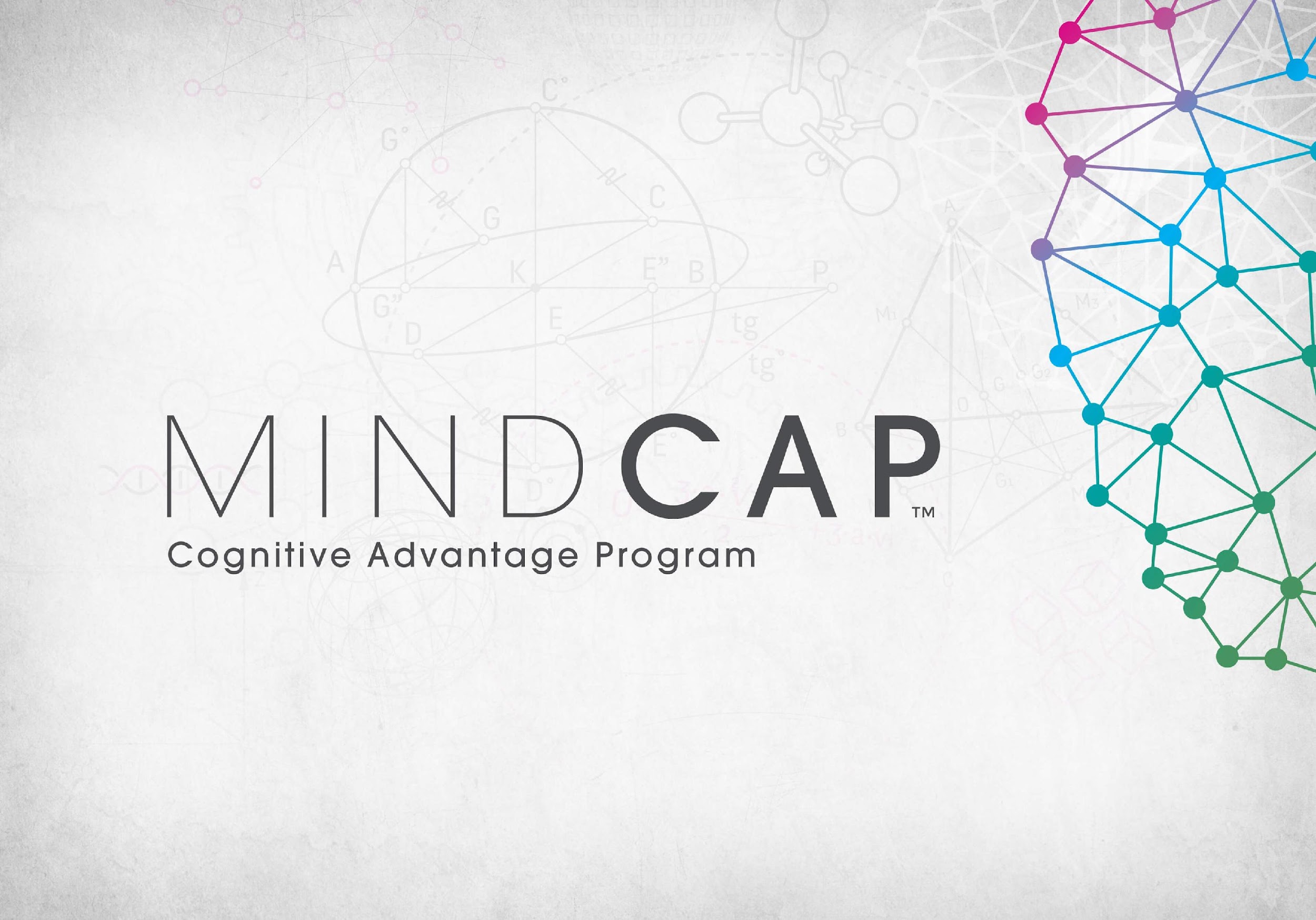 Skoler gør et godt arbejde med at undervise i hvad man skal lære -
lærer eleverne hvordan man skal lære.
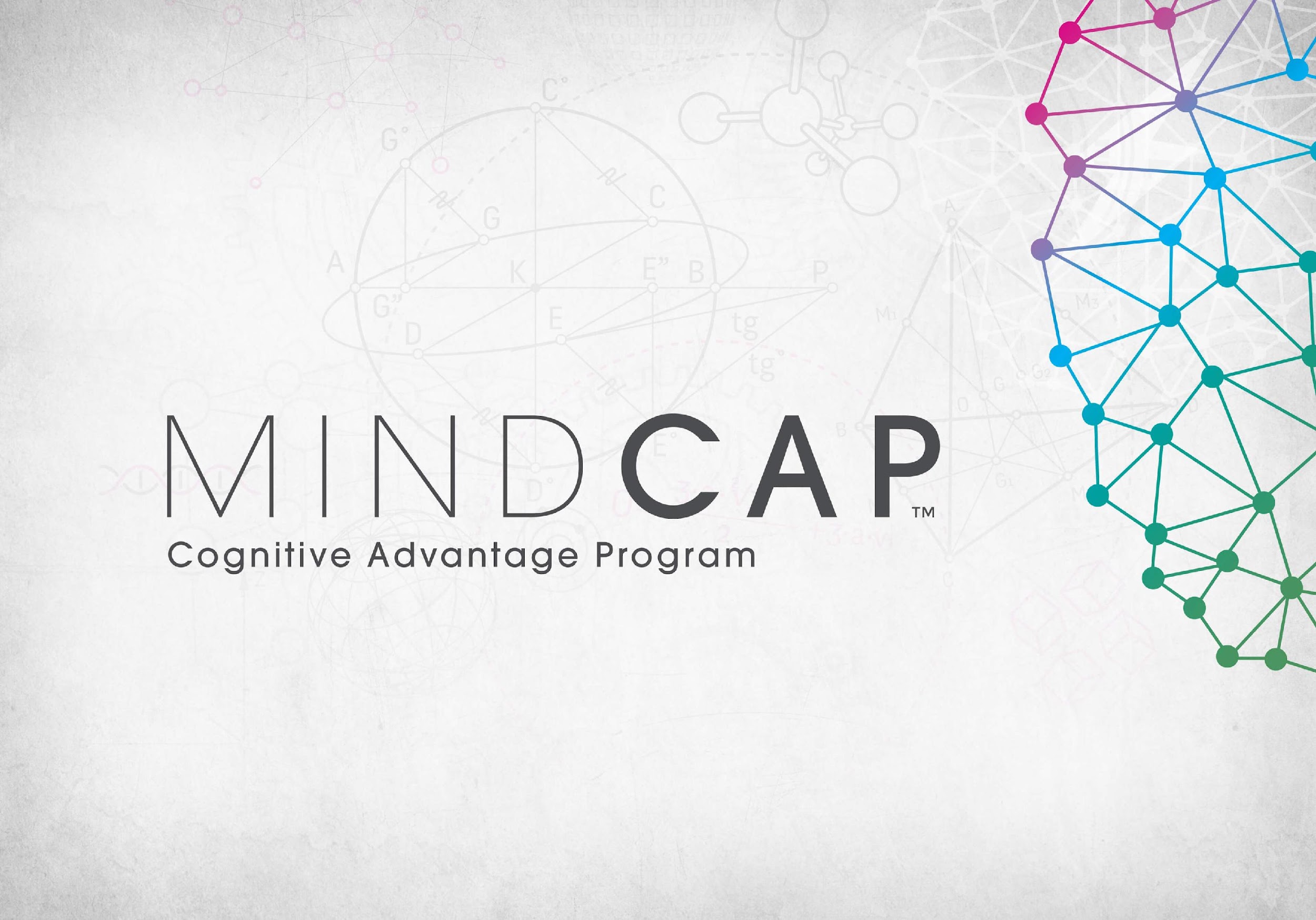 Hvordan virker Feuerstein metoden?
Elever bliver bekedendt med og lærer hvordan man bruger kognitive færdigheder.
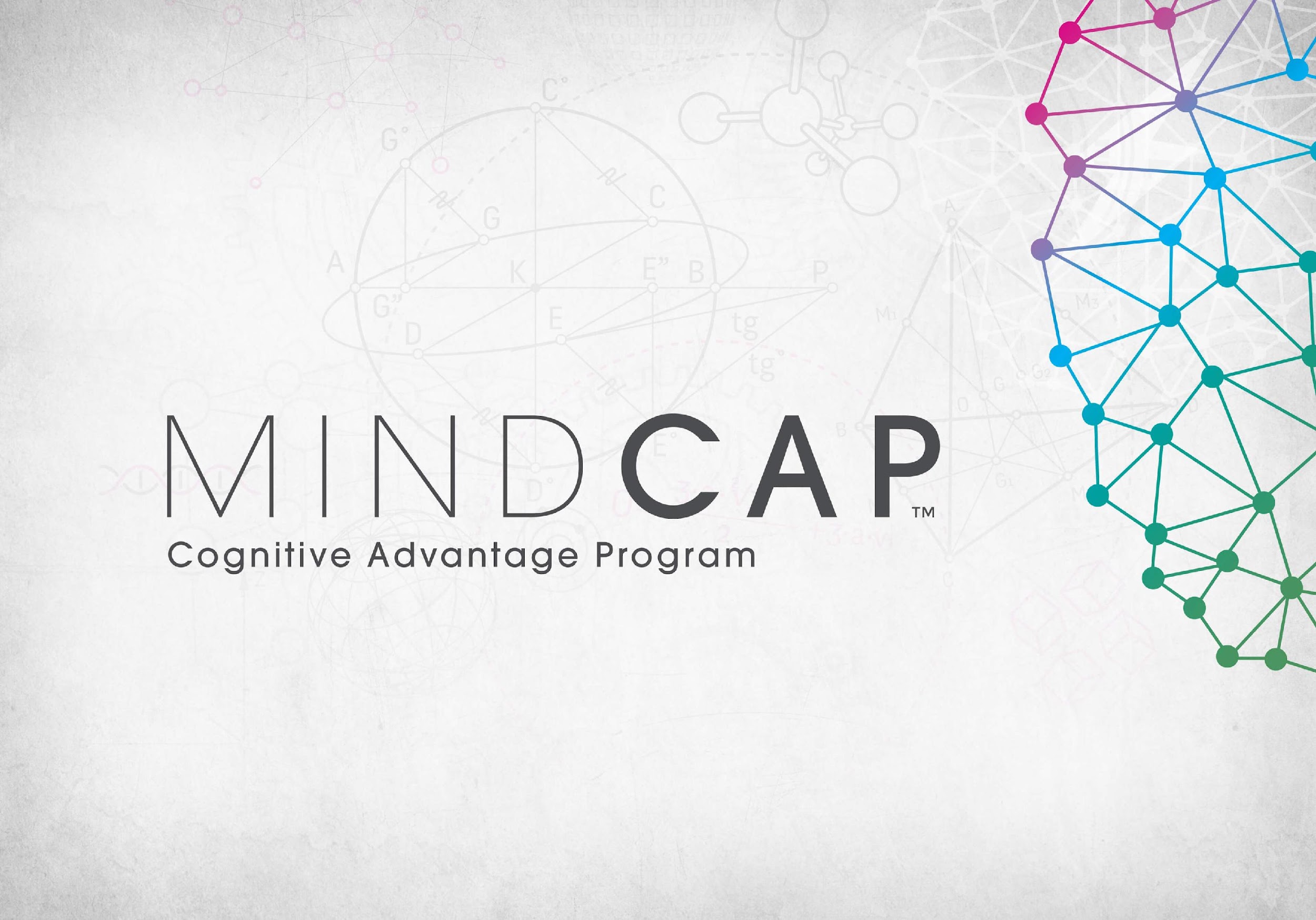 INPUT
5. Sansning af rum
6. Bevarelse af konstanser
7. Præcision og nøjagtighed i dataindsamling
8. Holde to ting i tankerne
1. Fokusér og opfatte
2. Systematisk søgning
3. Brug af labels
4. Sansning af tid
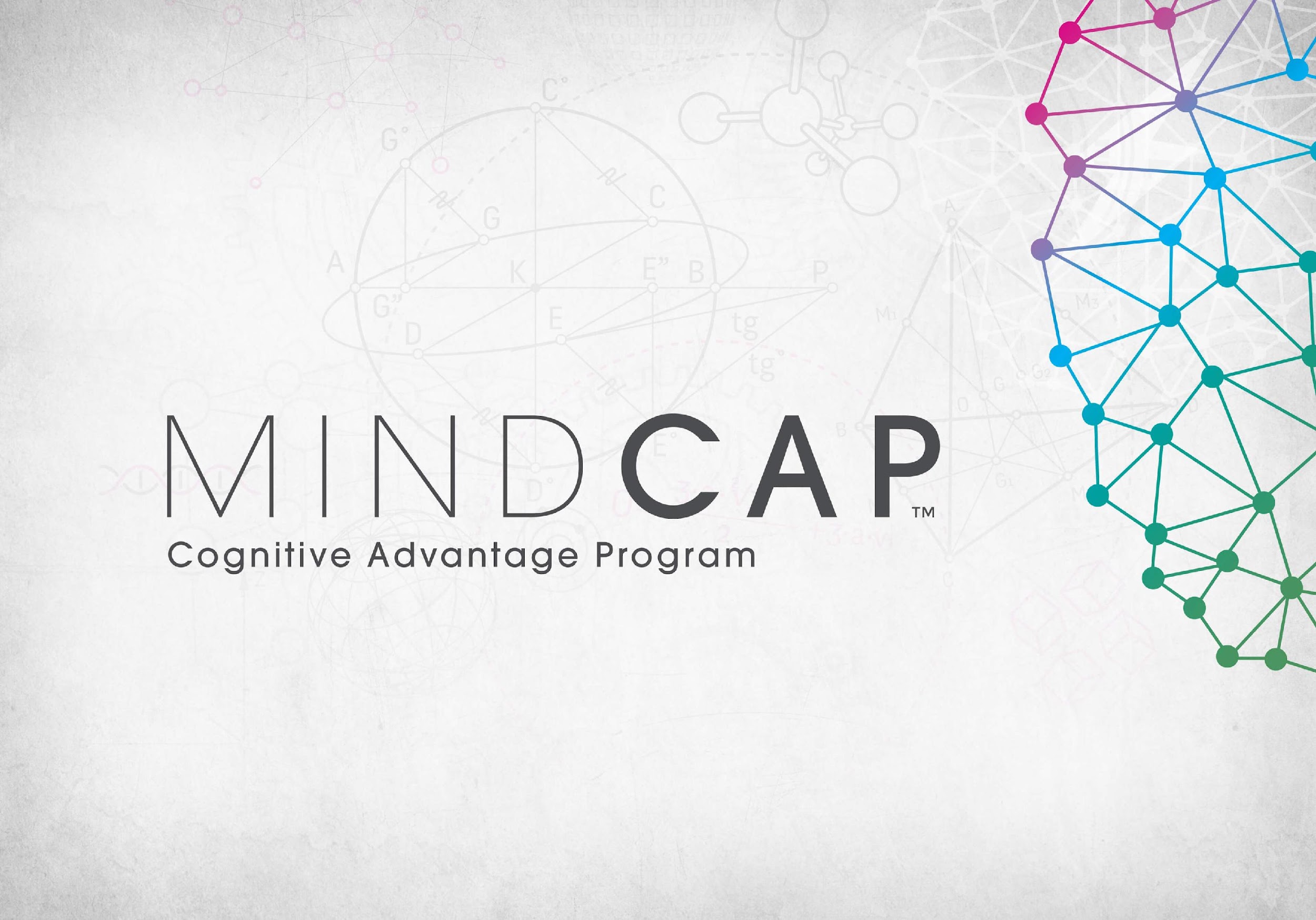 UDDYBNING
1.Definer problemet
2.Vælg relevante ledetråde
3.Sammenlign
4.Lav en plan
  (uden testning)
5. Episodiske forståelse af virkeligheden
  (årsag og virkning)
6.  Visualiser
7.  Hukommelse
8.  Brug logik
9.  Abstrakt tænkning
10. Hypotetisk tænkning
11. Test hypotesen
12. Brug kategorilabels
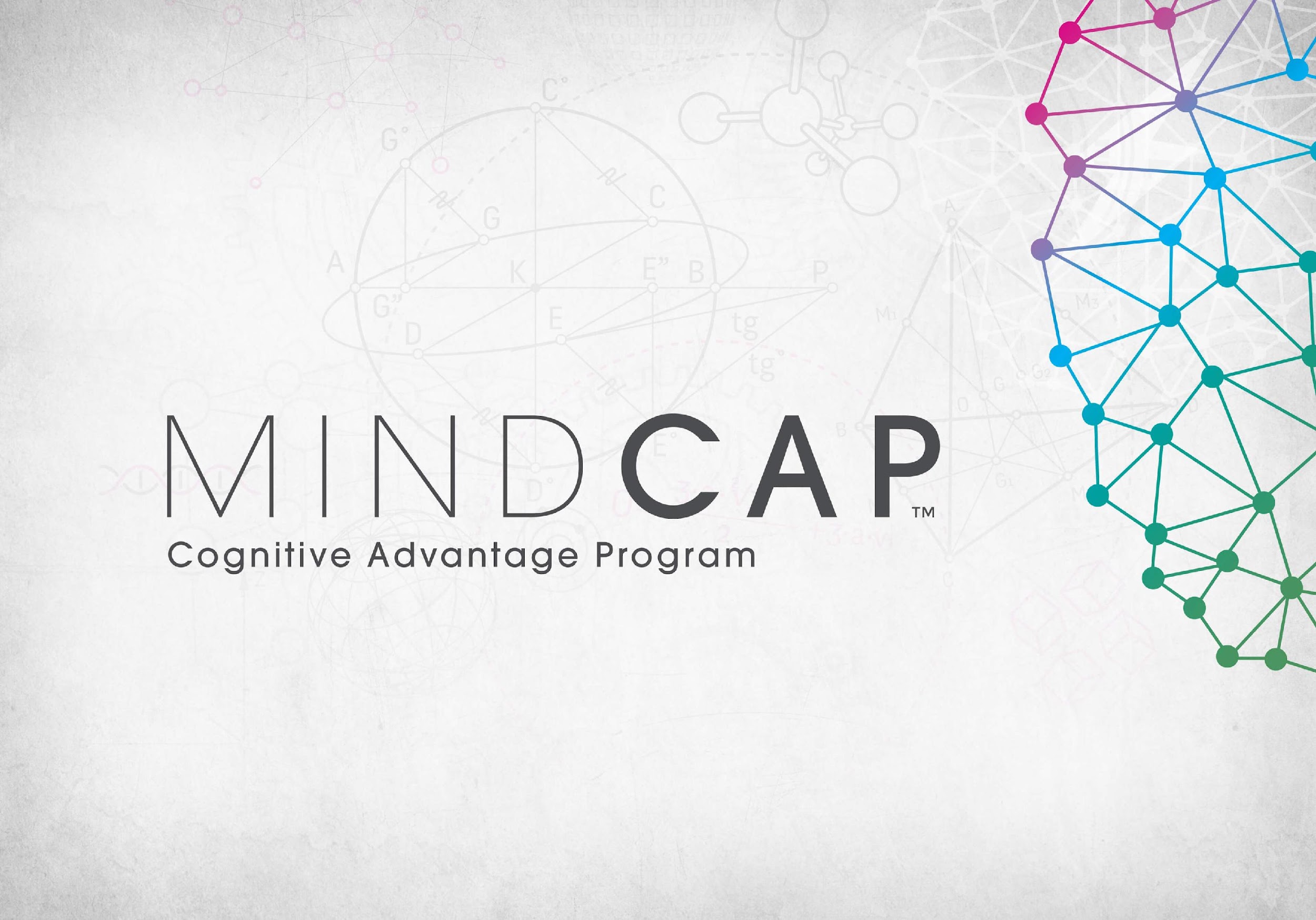 OUTPUT
1.Overvej et andet synspunkt
2.Overkom blokeringer
3.Projekter virtuelle relationer 4.Bare et øjeblik.. Lad mig tænke.
5.Giv intentionelle svar
6.Vedholdenhed- strategier til at overkomme blokeringer
7.Visuel transport
8.Selvkontrol/impulskontrol
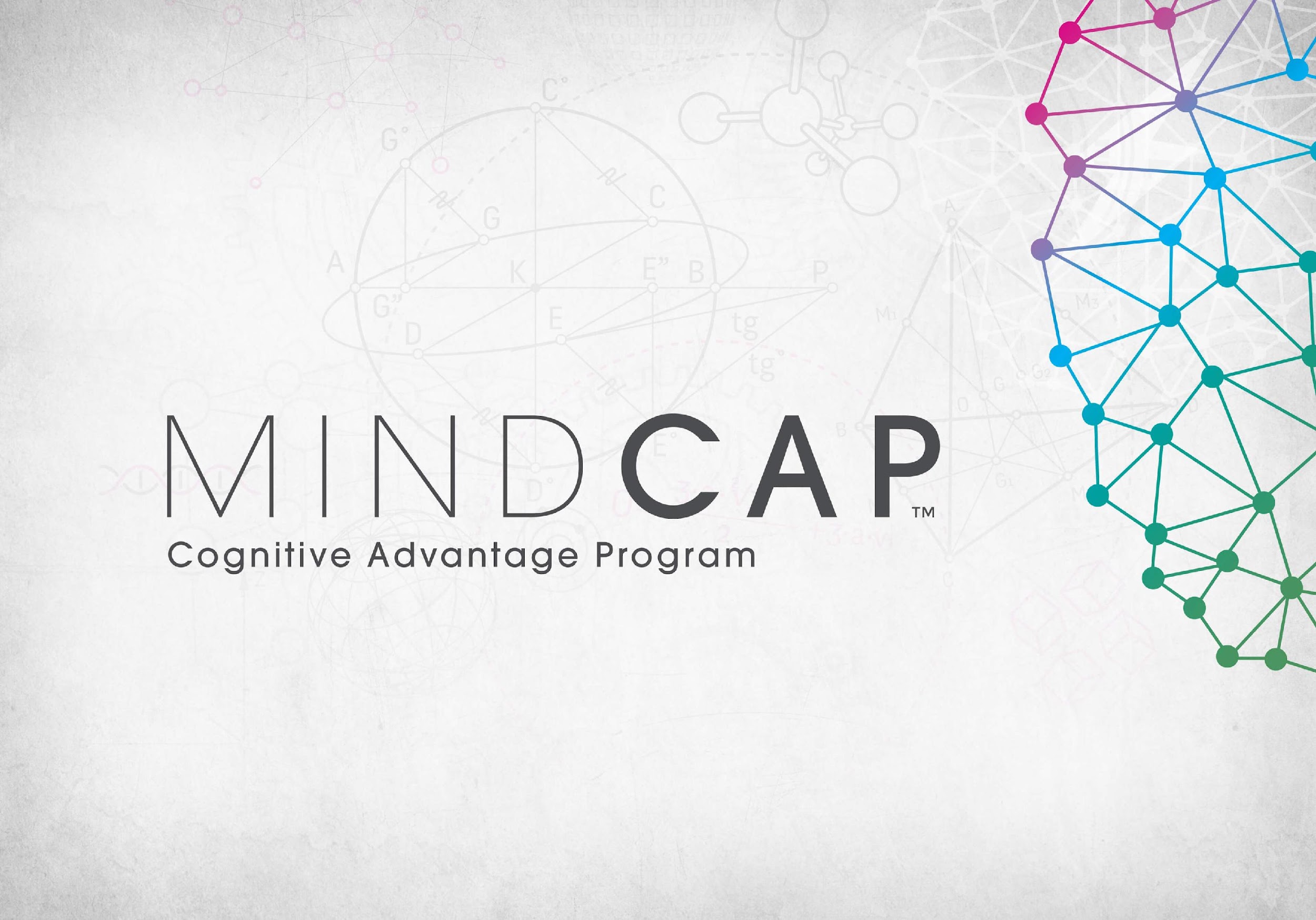 Universal Design for Learning
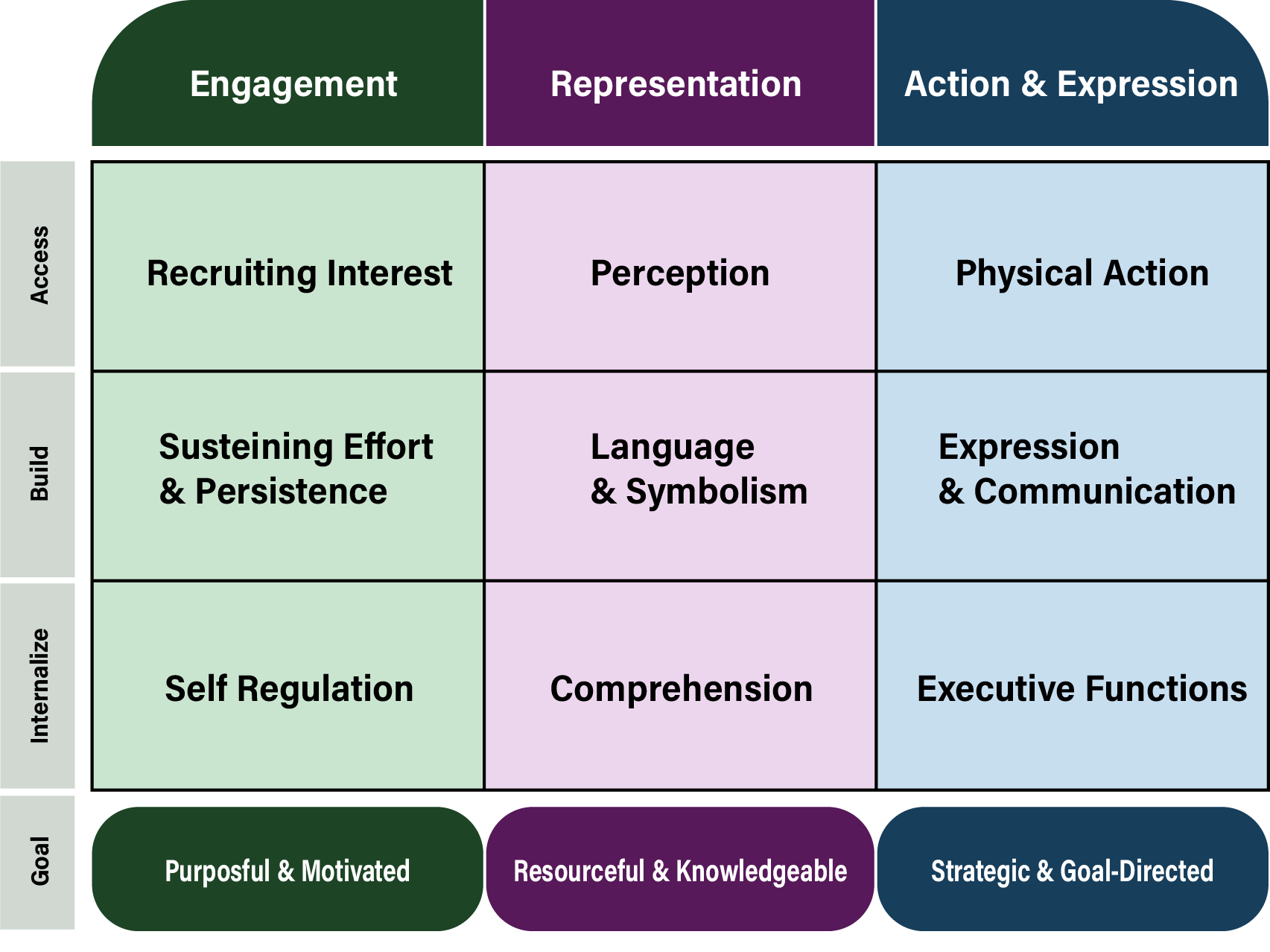 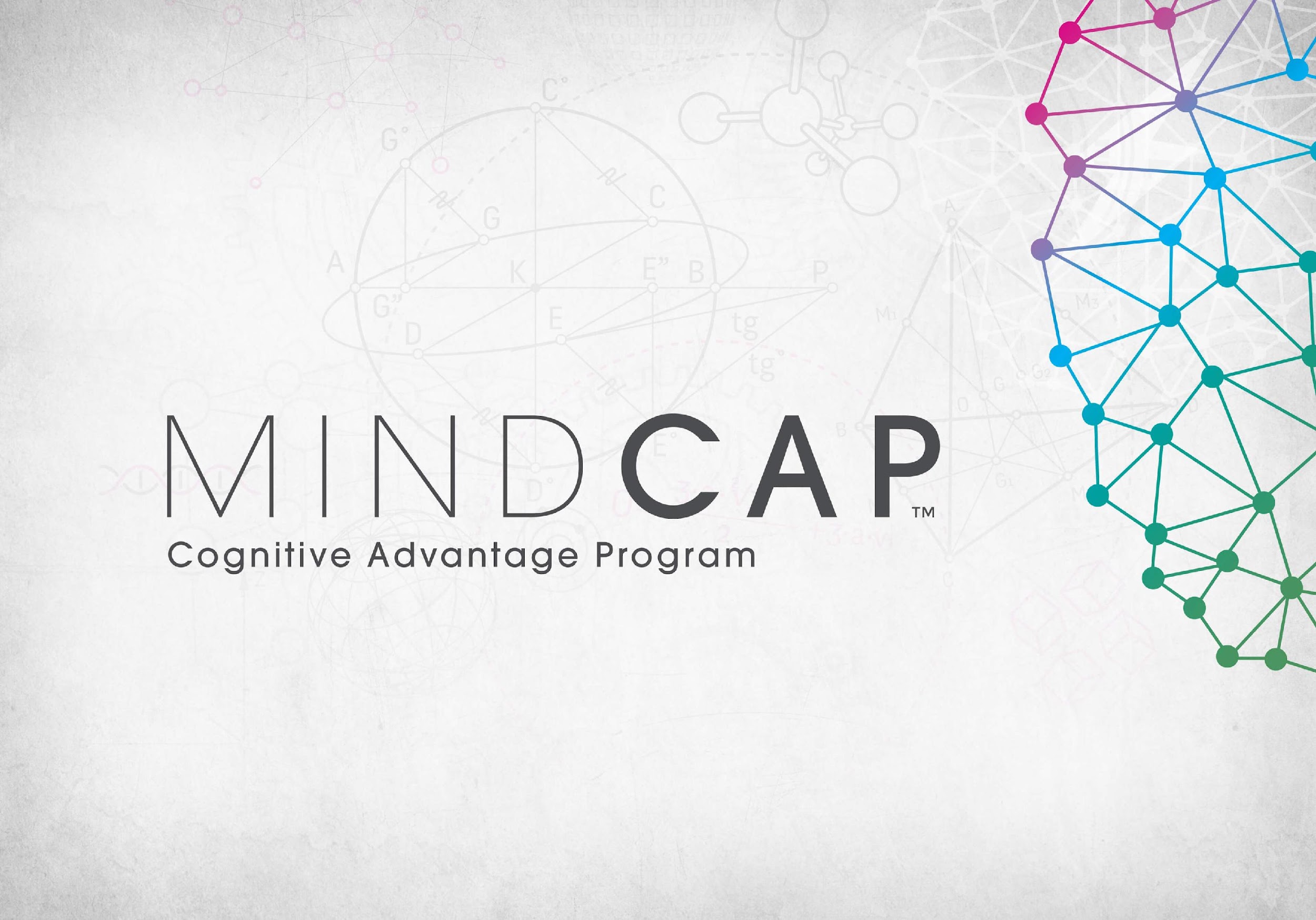 Universal Design for Learning    og     Feuerstein
Engagement						Input

Representation					Uddybning

Handling/Udtryk					Output
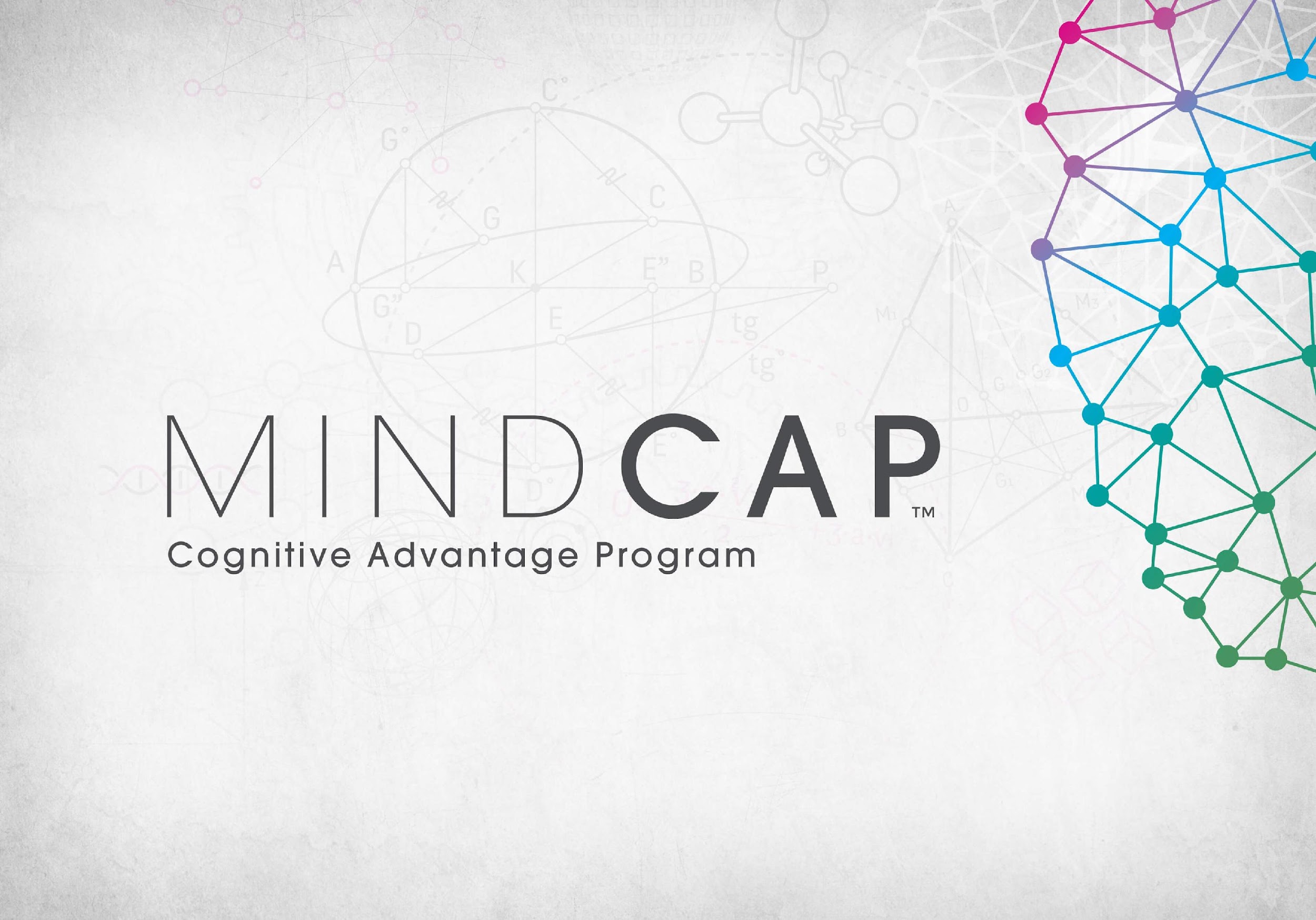 Metakognition 
eller
"At tænke over at tænke"
At finde ud af en proces eller strategi - en angrebsplan - for selvstændigt at løse et problem eller fuldføre en opgave.

At forstå og huske den proces eller strategi, der blev brugt.
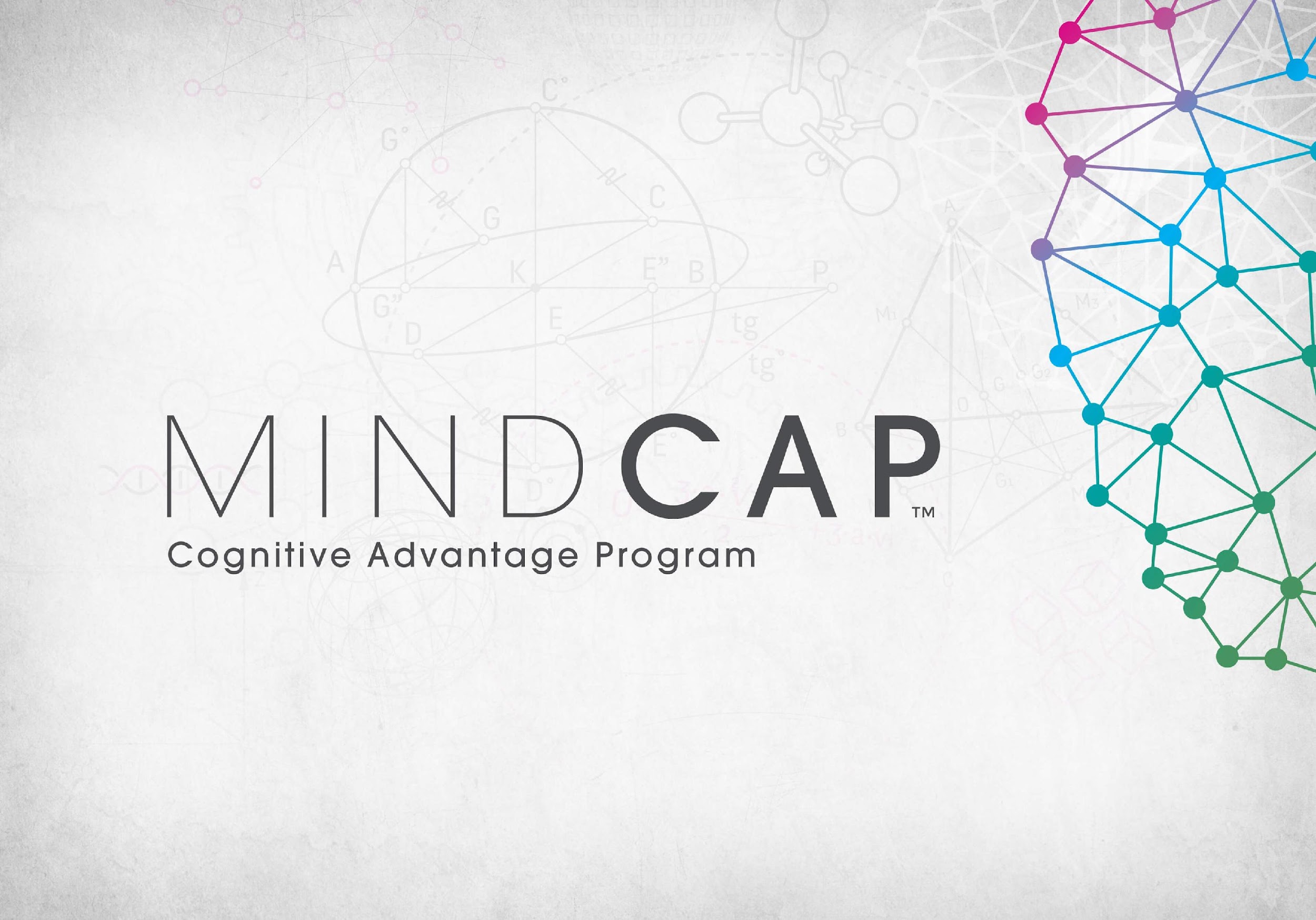 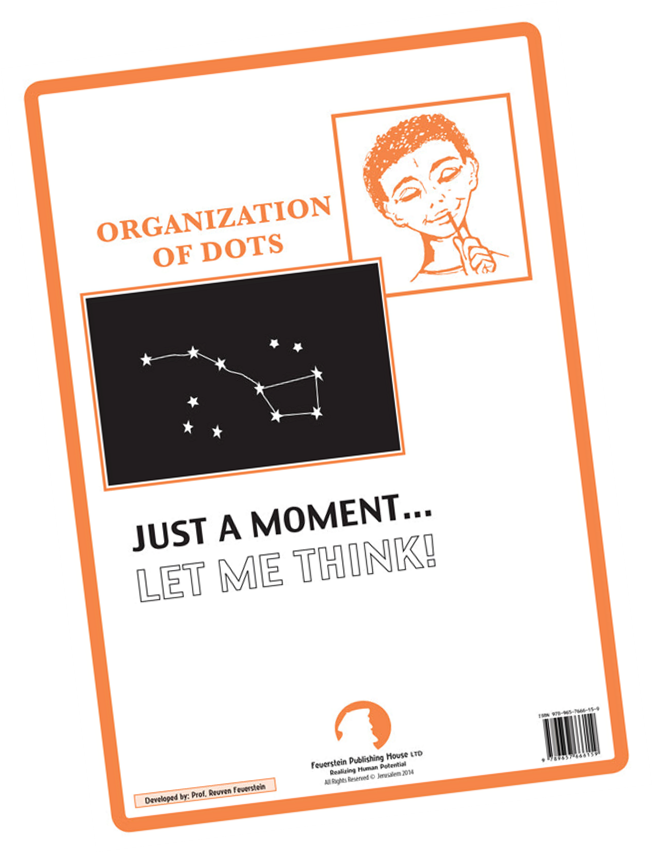 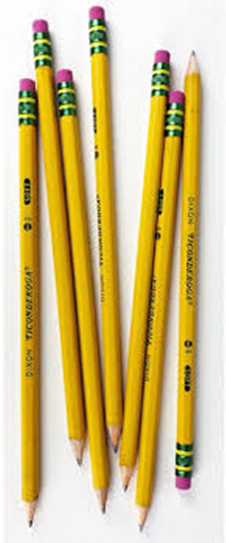 Blyant og papir 
Kognitive aktivititer
25 programmer
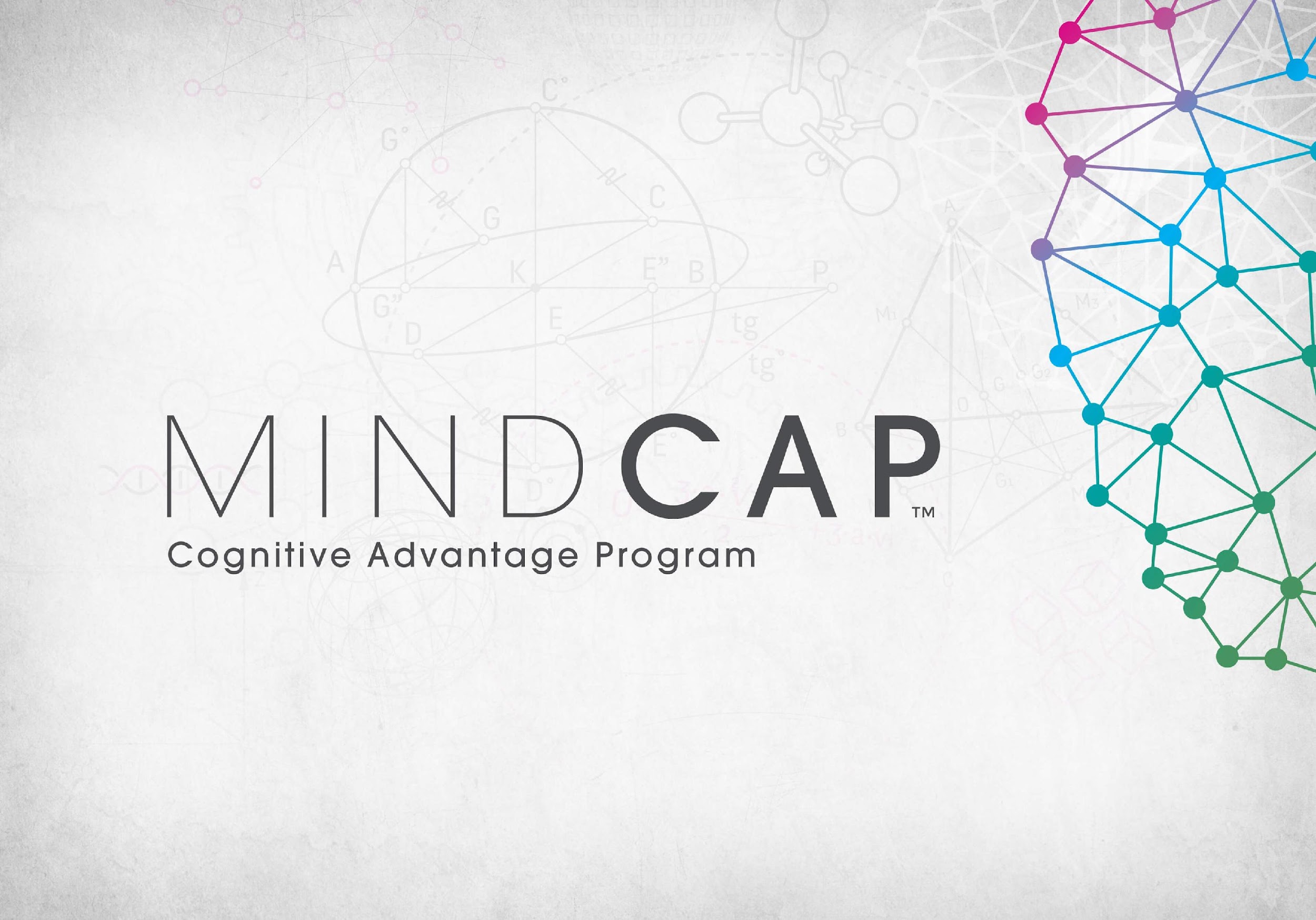 At overføre det til virkeligheden
Som de lærer de 28 kognitive færdigheder og hvordan man tænker over det at tænke – elever begynder at bringe det ind i virkeligheden.
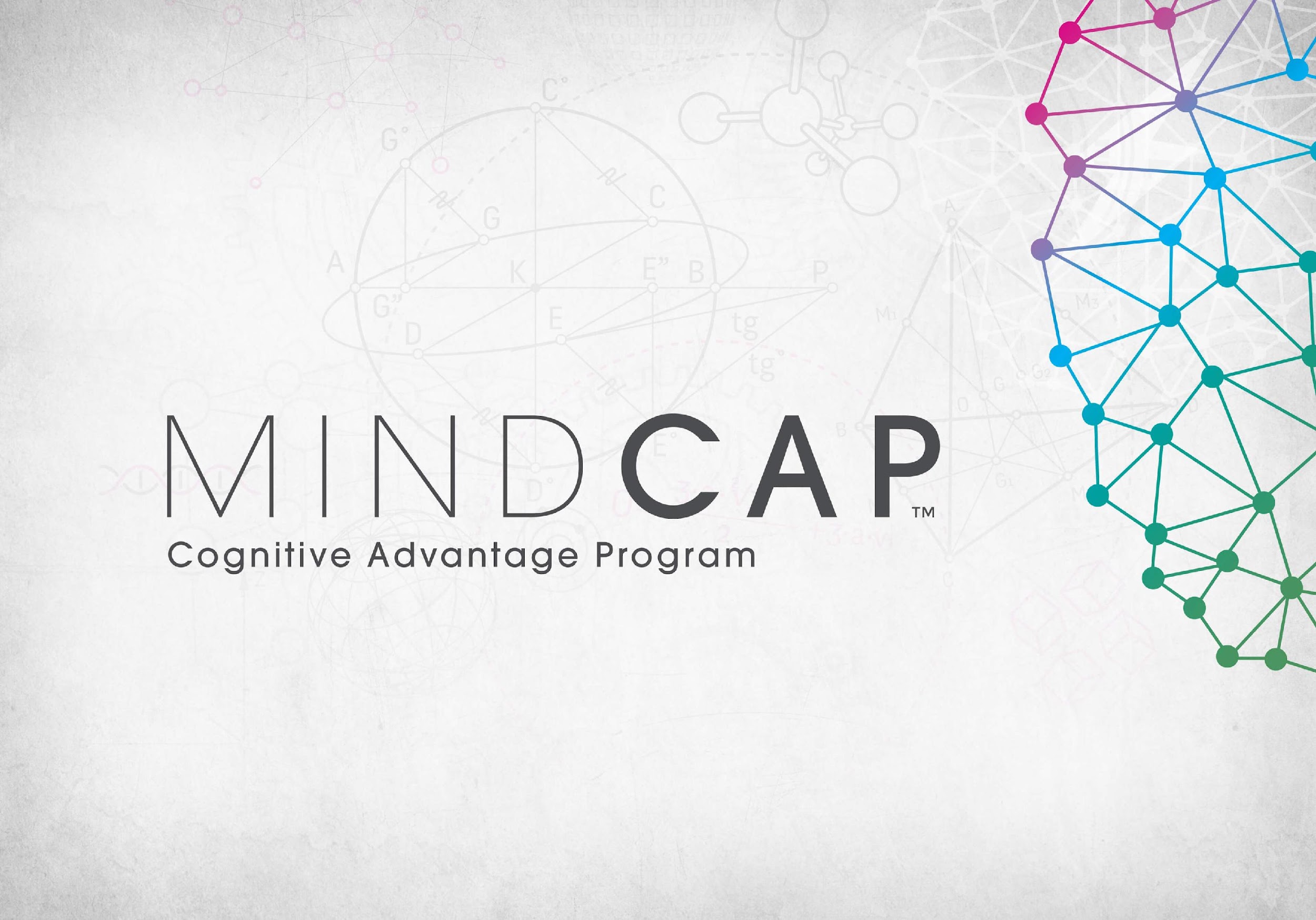 Elever skriver principper
“Når jeg bruger en systematisk tilgang, kan jeg finde ting jeg har mistet”
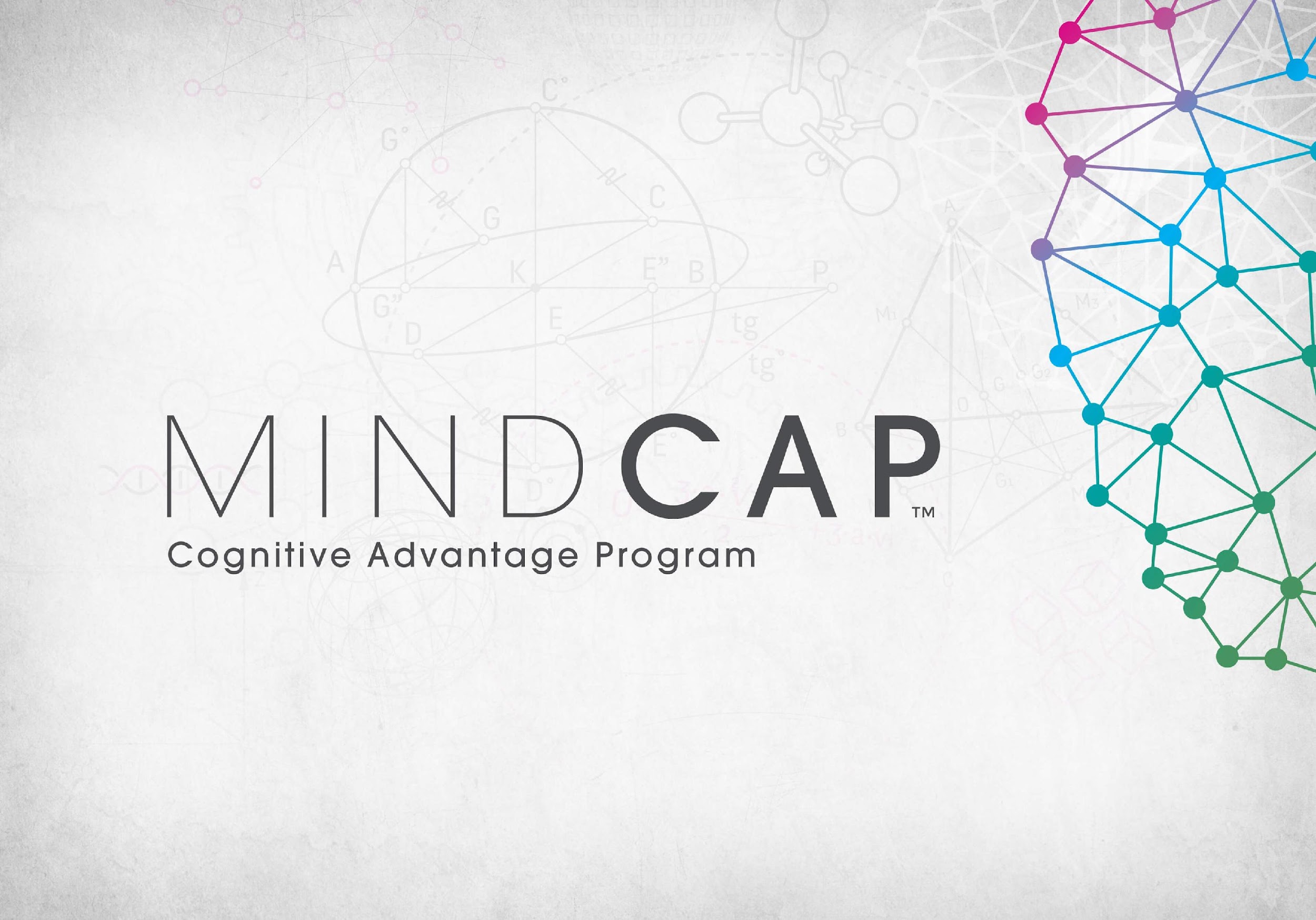 Feuerstein metoden
er tidsløs
Integreres problemfrit med alle læseplaner
Skal ikke tilpasses skiftende standarder og reguleringer
Kræver ingen dyr eller specifik teknologi
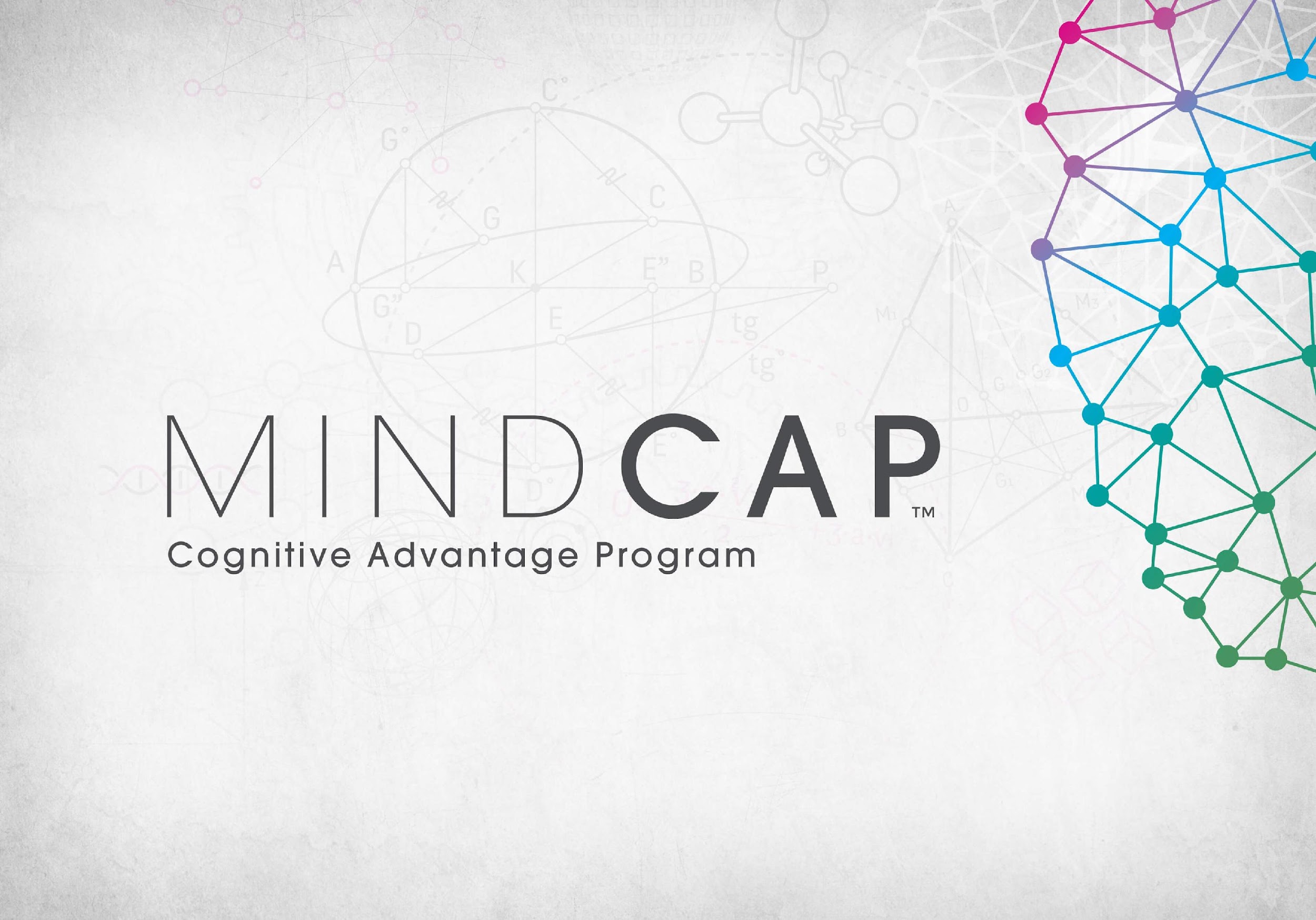 Feuerstein metoden addresserer alsidige læringsbehov
Inklusiv og tilpasselig
Kan blive tilpasset til at møde en bred profil af studerendes læringsstile, behov og evner, inklusivt elever med handicap, med forskellige sprogbegrænsninger og dygtige elever
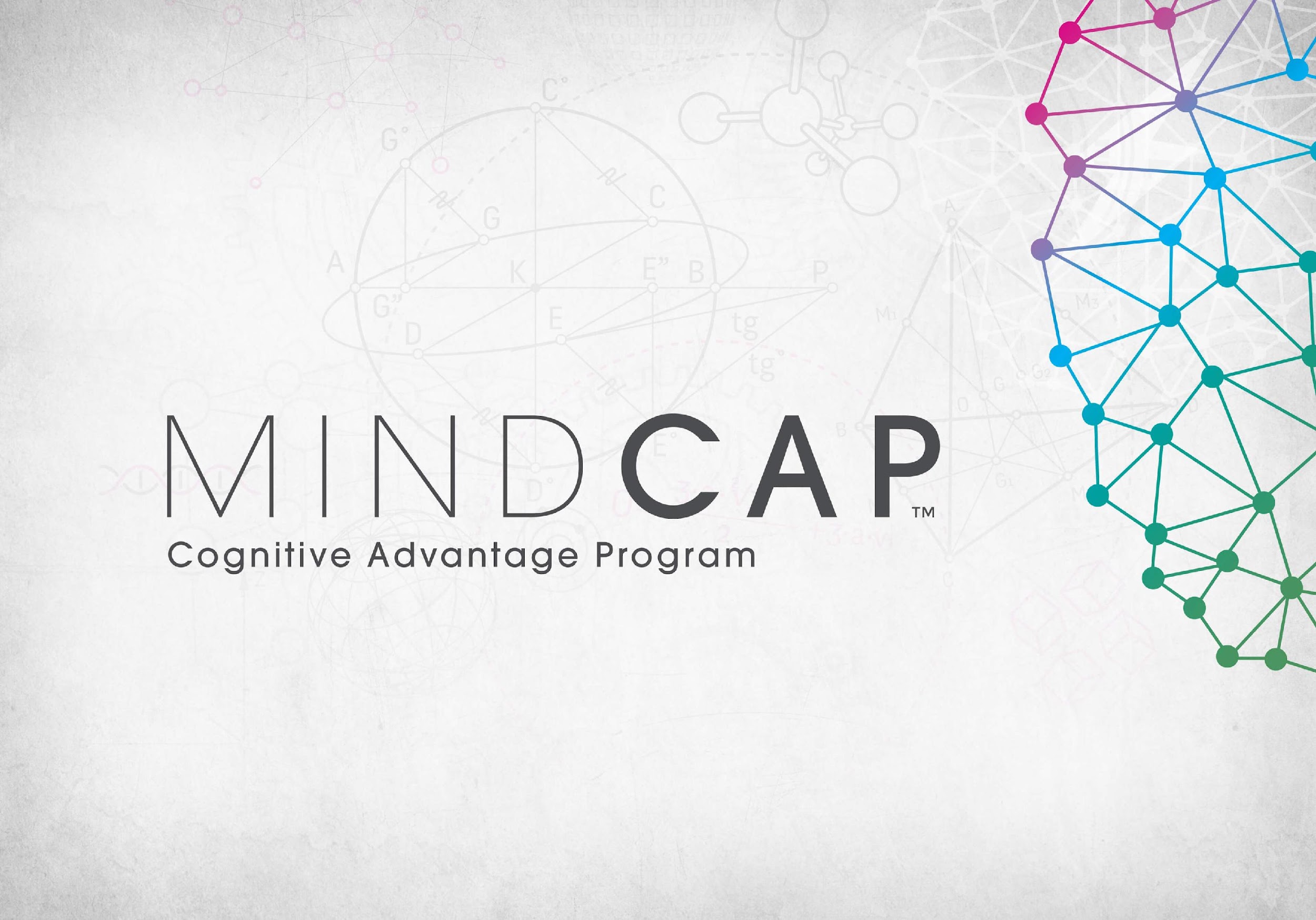 Feuerstein metoden bygger sunde kulturer i klasselokalene
Fremmer elevinitiativ
Opbygger en kultur af uafhængig problemløsning
Opfordrer til teamwork
Udvikler en vækstmentalitet
Fremmer en kultur af ærlighed, respekt og retfærdighed
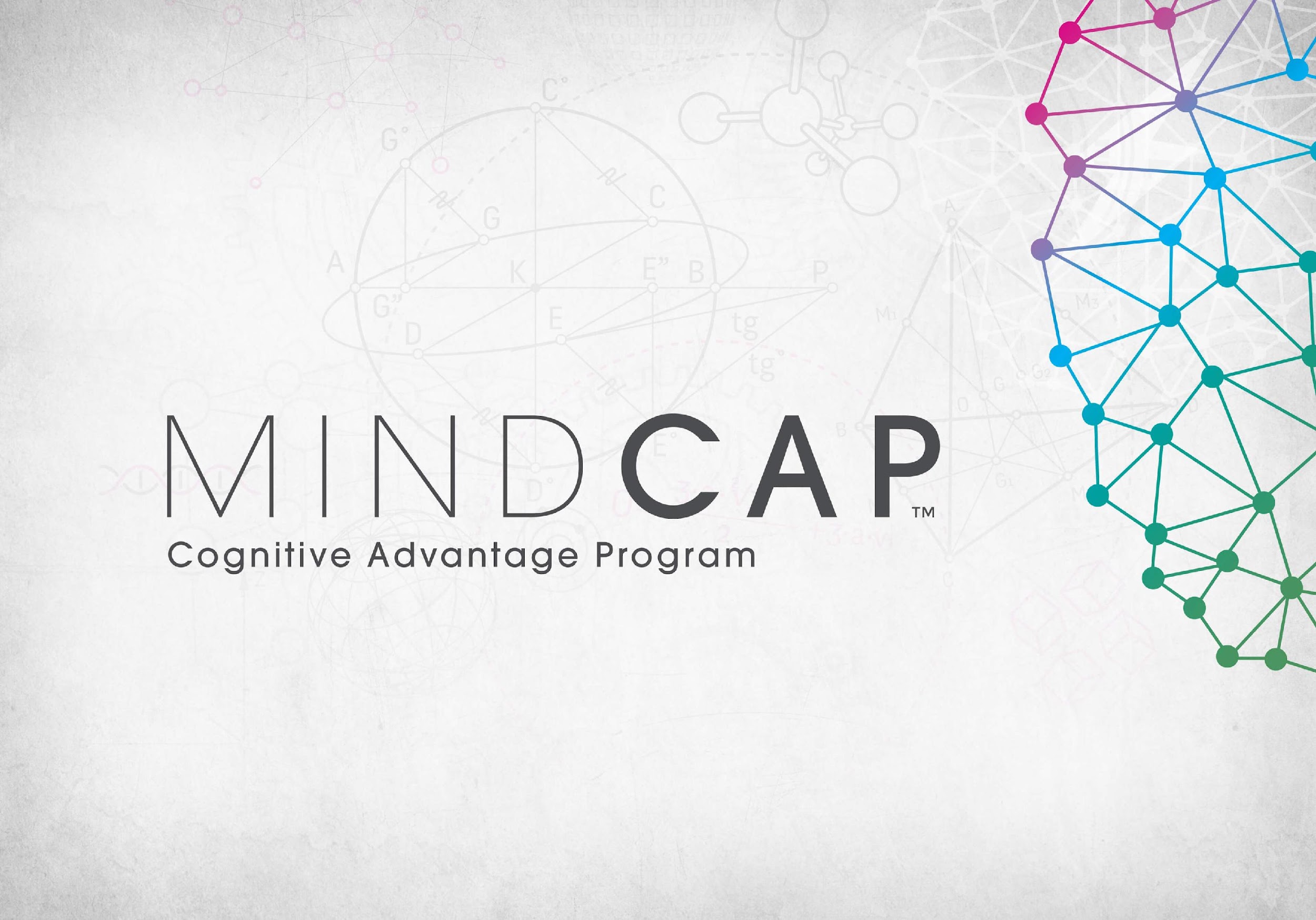 Feuerstein metoden gør det rarere at undervise
Læreren medierer for eleverne, både dem med og uden særlige behov, for at udvikle deres kognitive færdigheder. 
Eleverne oplever succes, når de engagerer sig i metakognition - at tænke over at tænke - og udvikler deres egne læringsstrategier og processer i problemløsning.
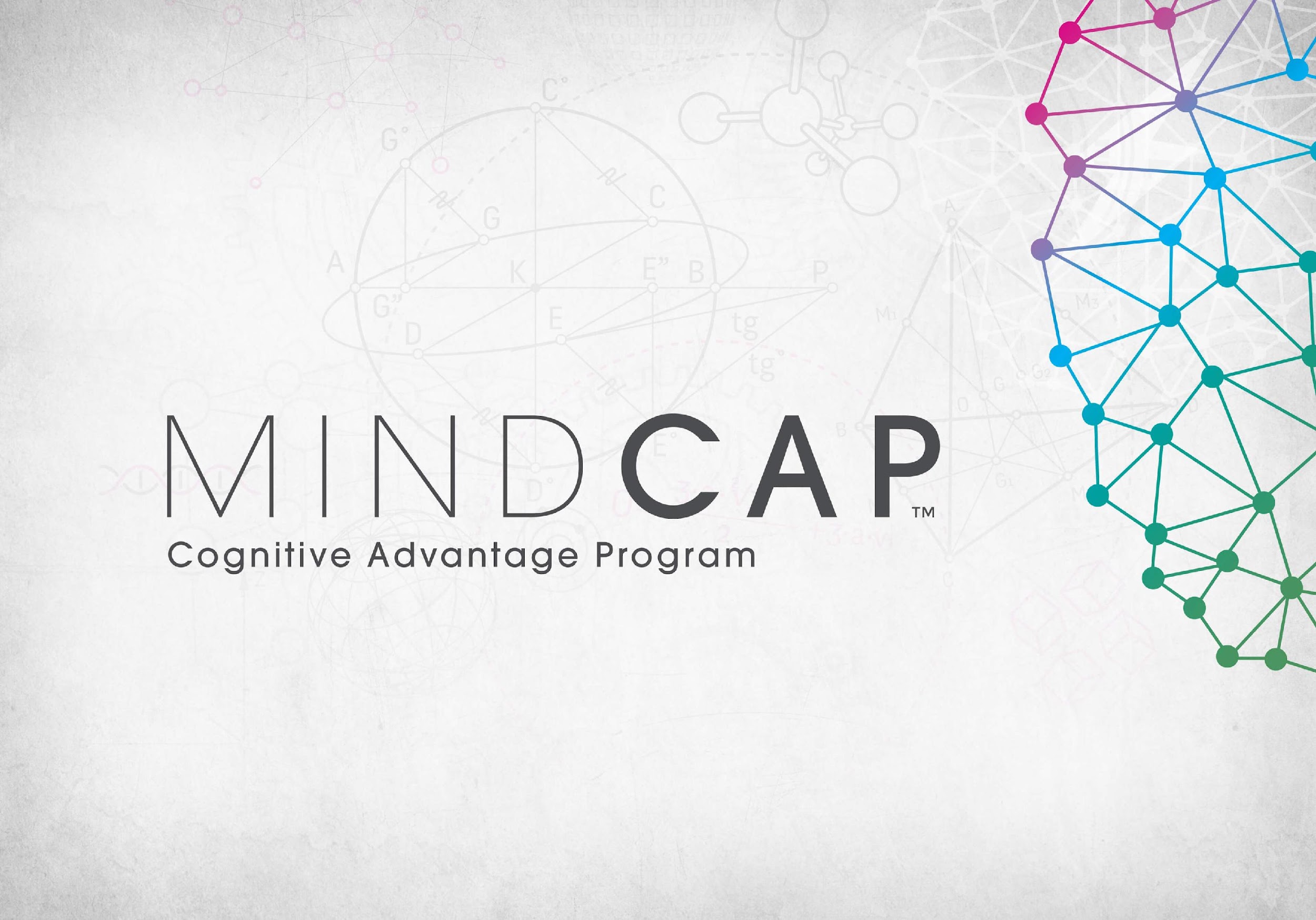 Feuerstein metoden gør det rarere at undervise
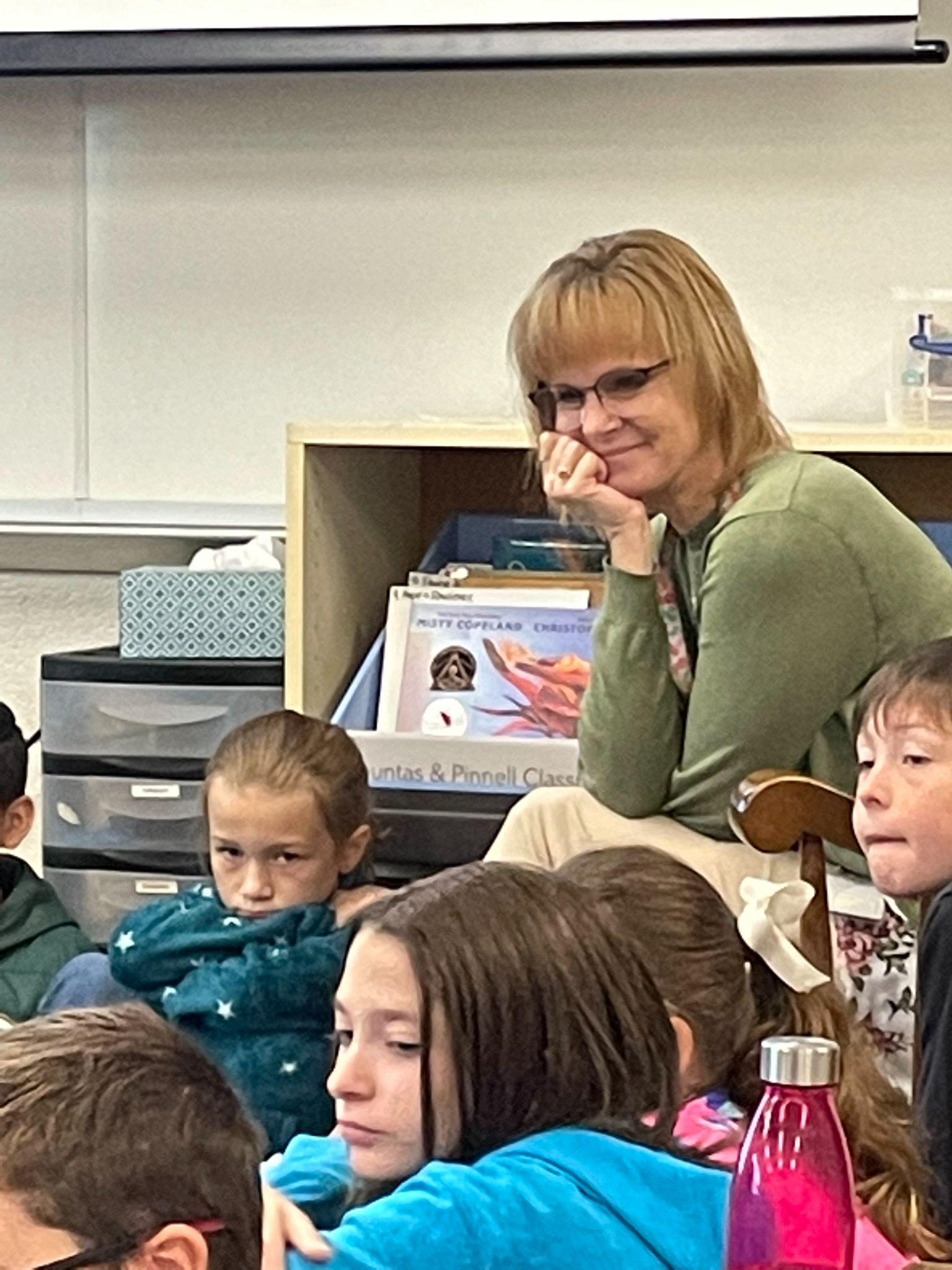 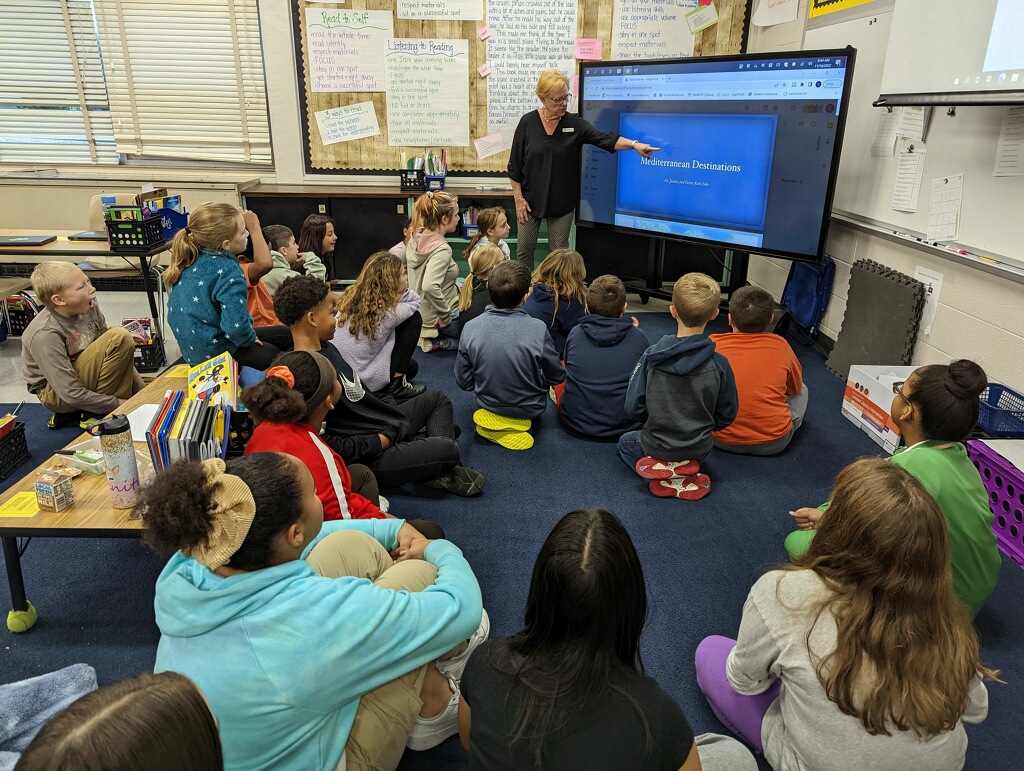 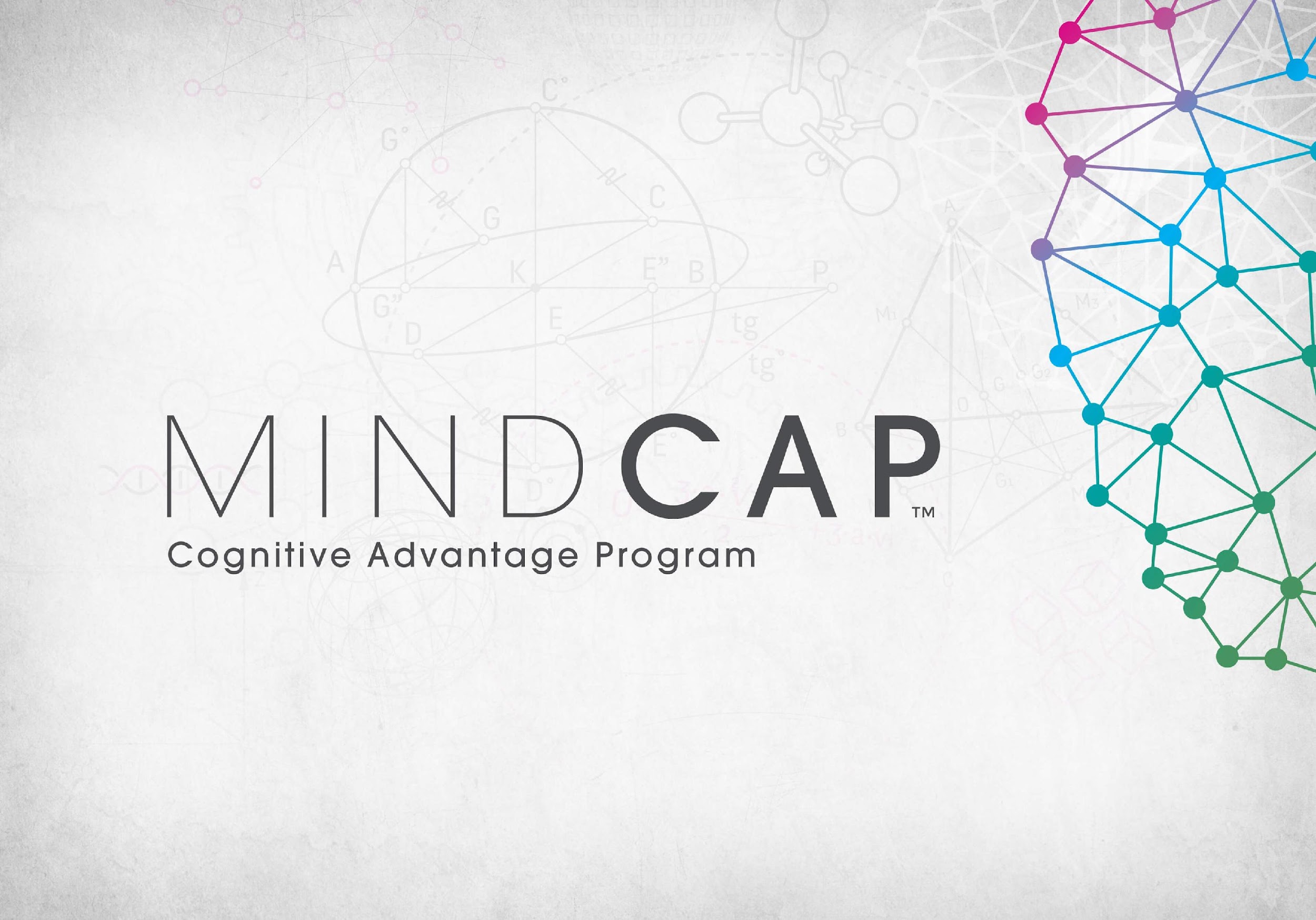 Feuerstein metoden gør det rarere at undervise
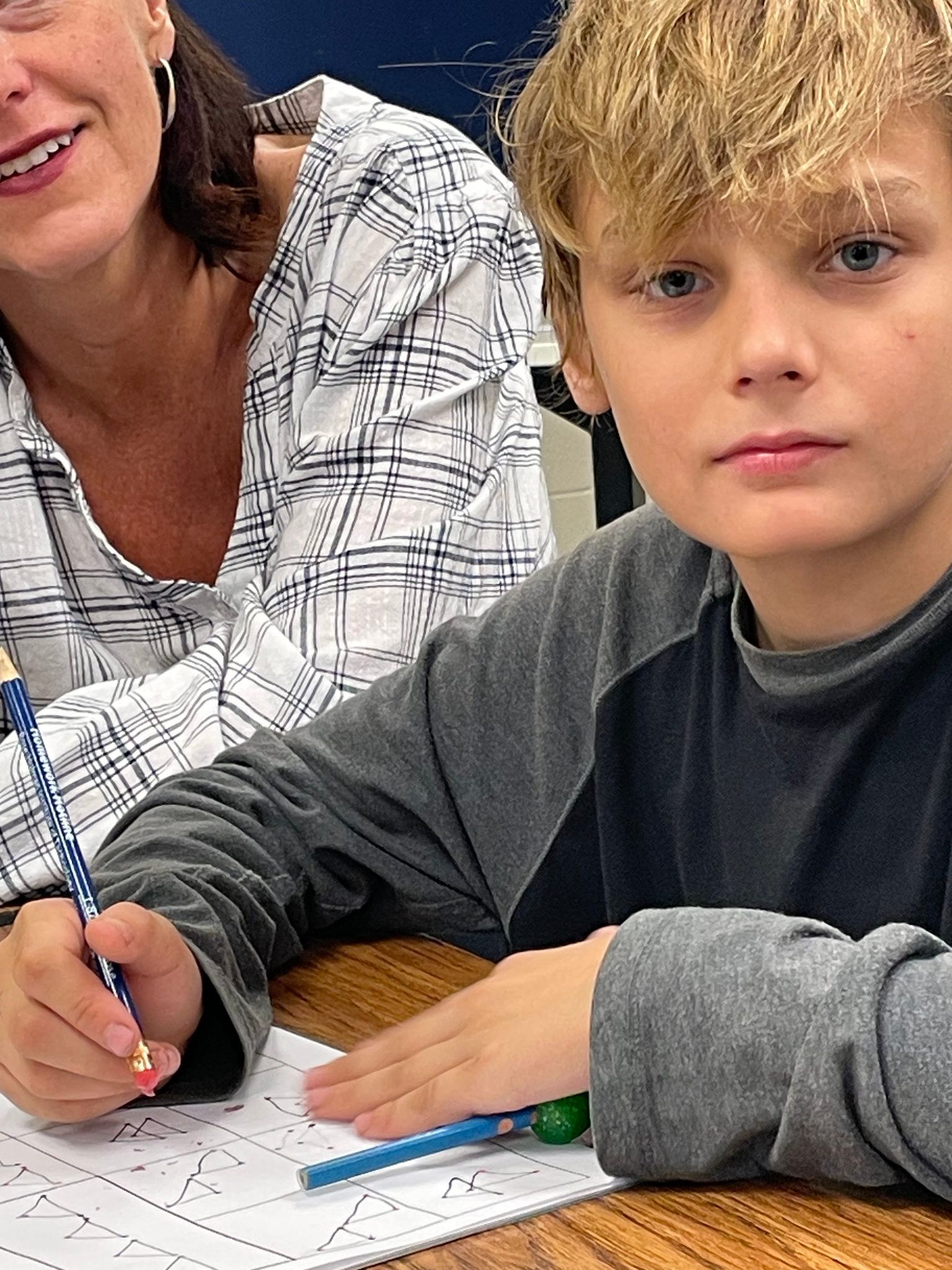 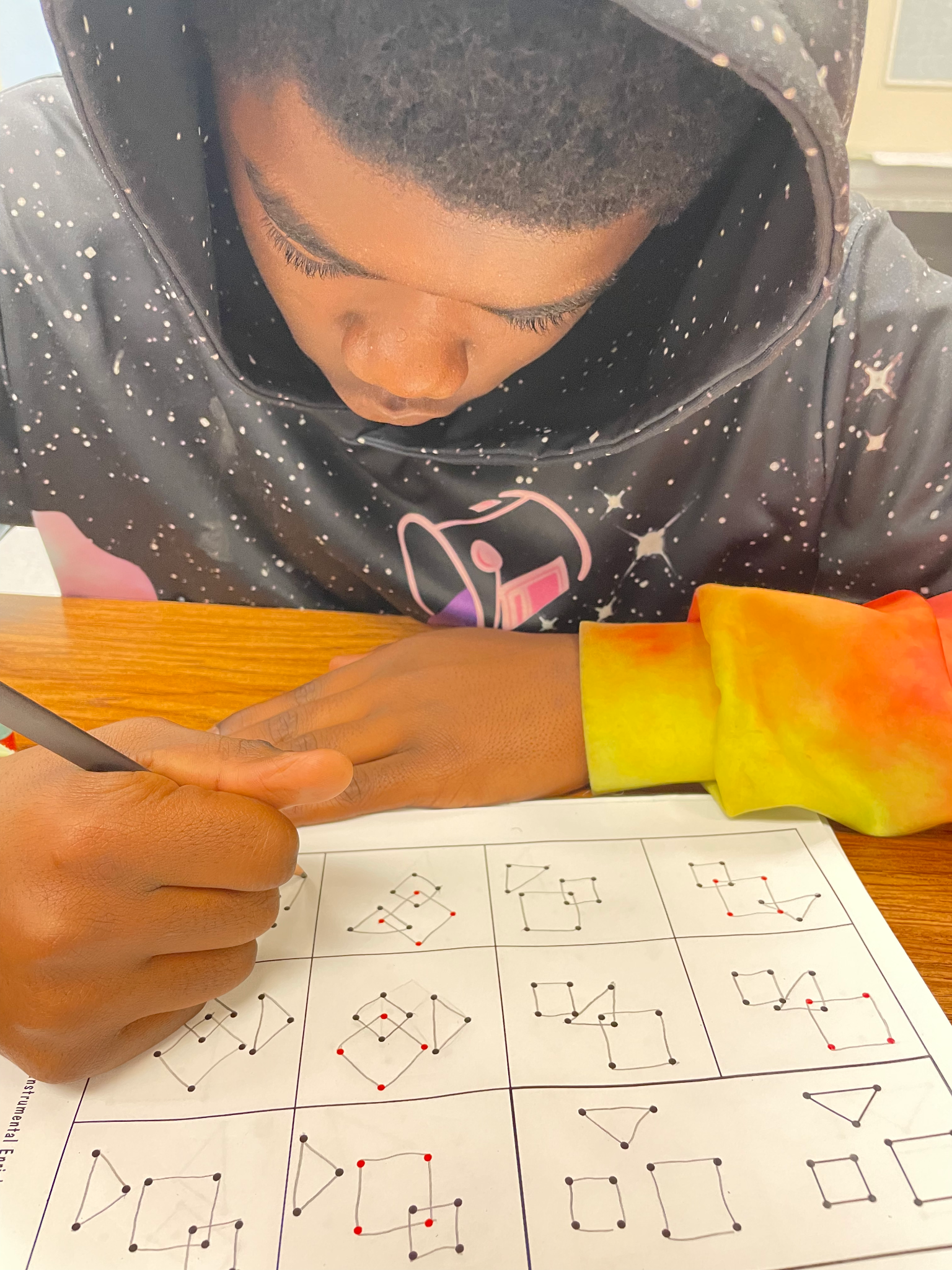 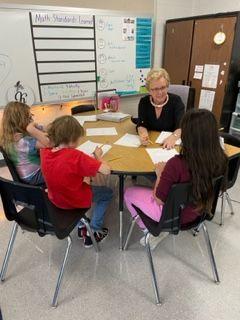 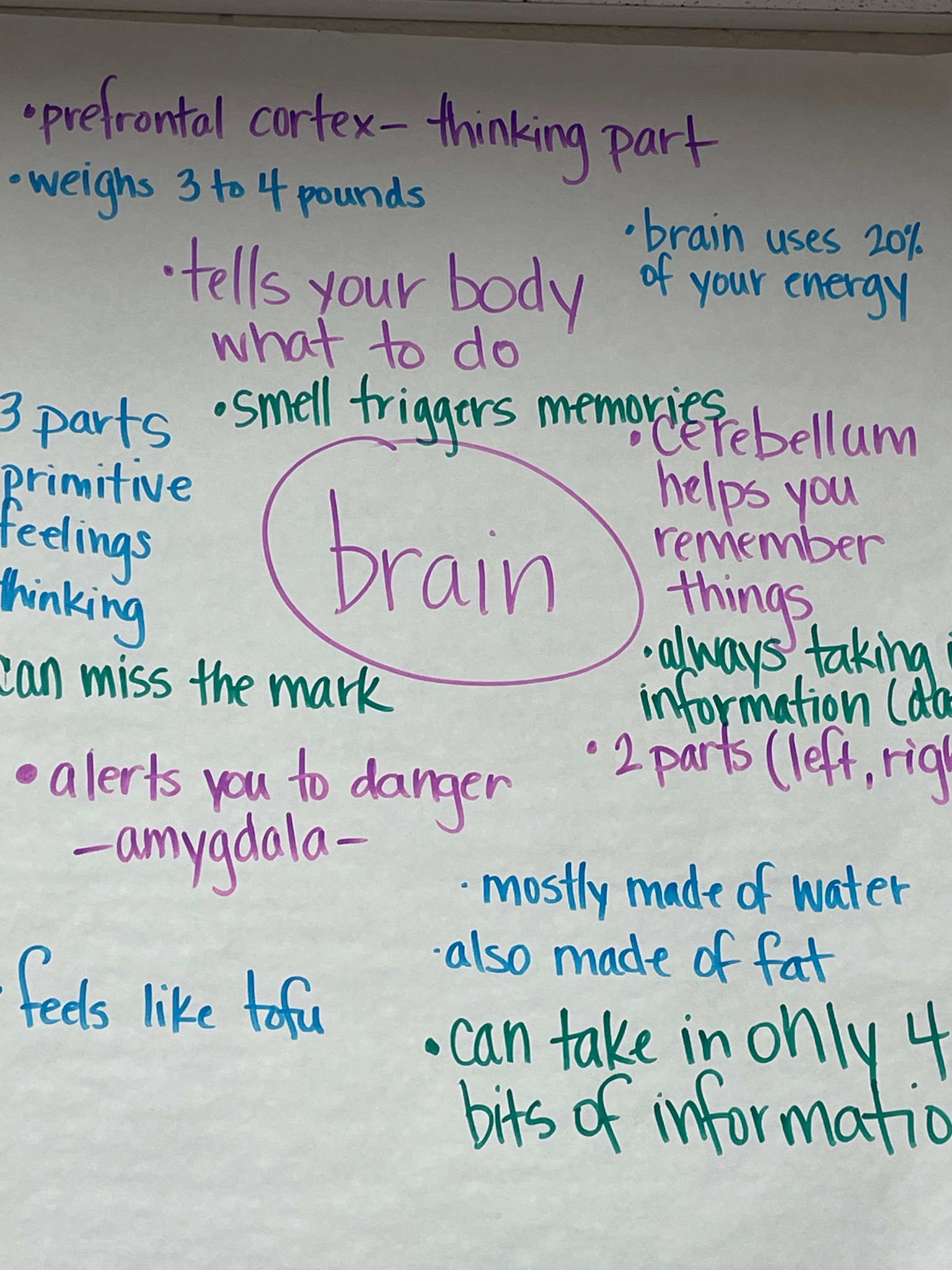 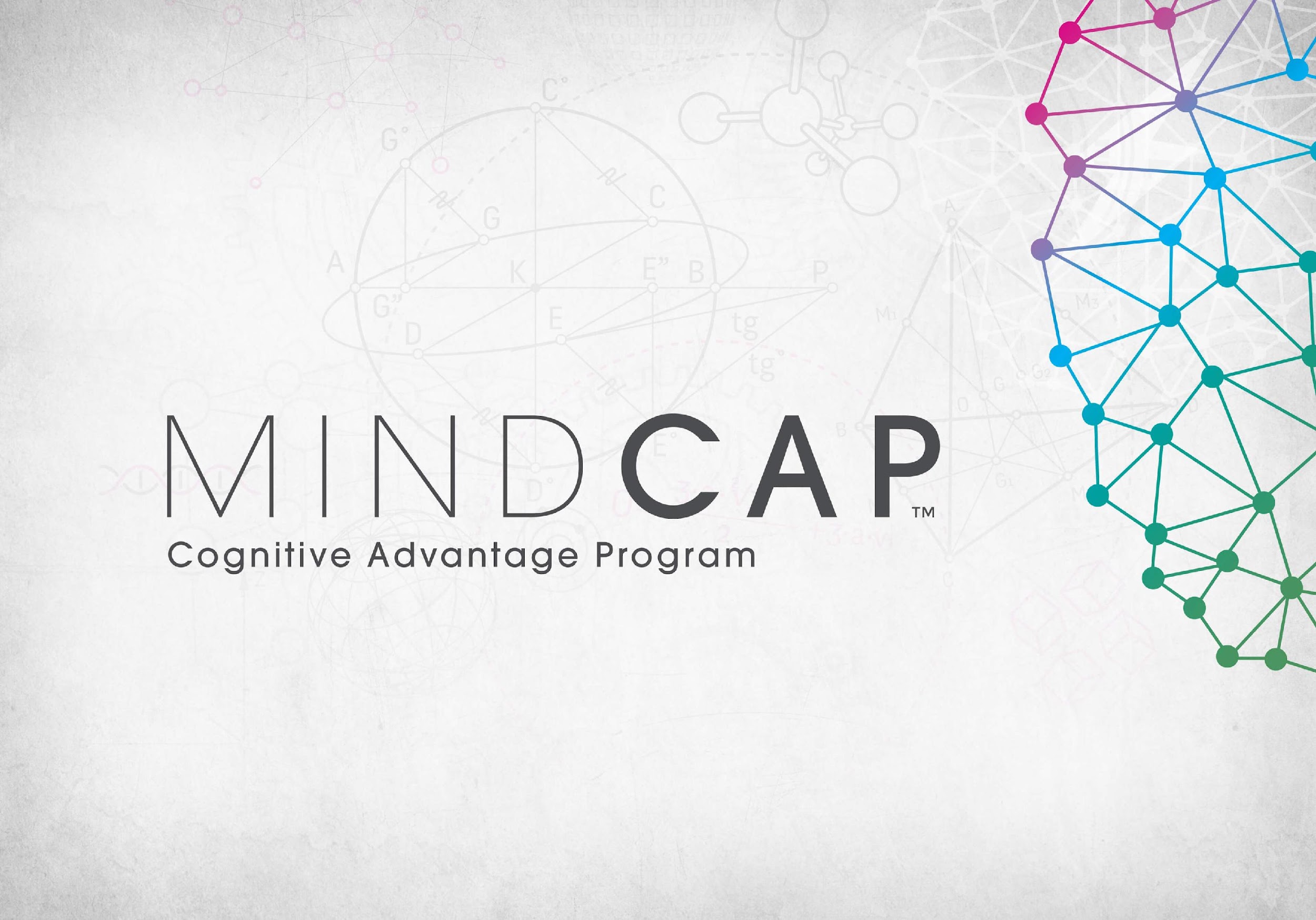 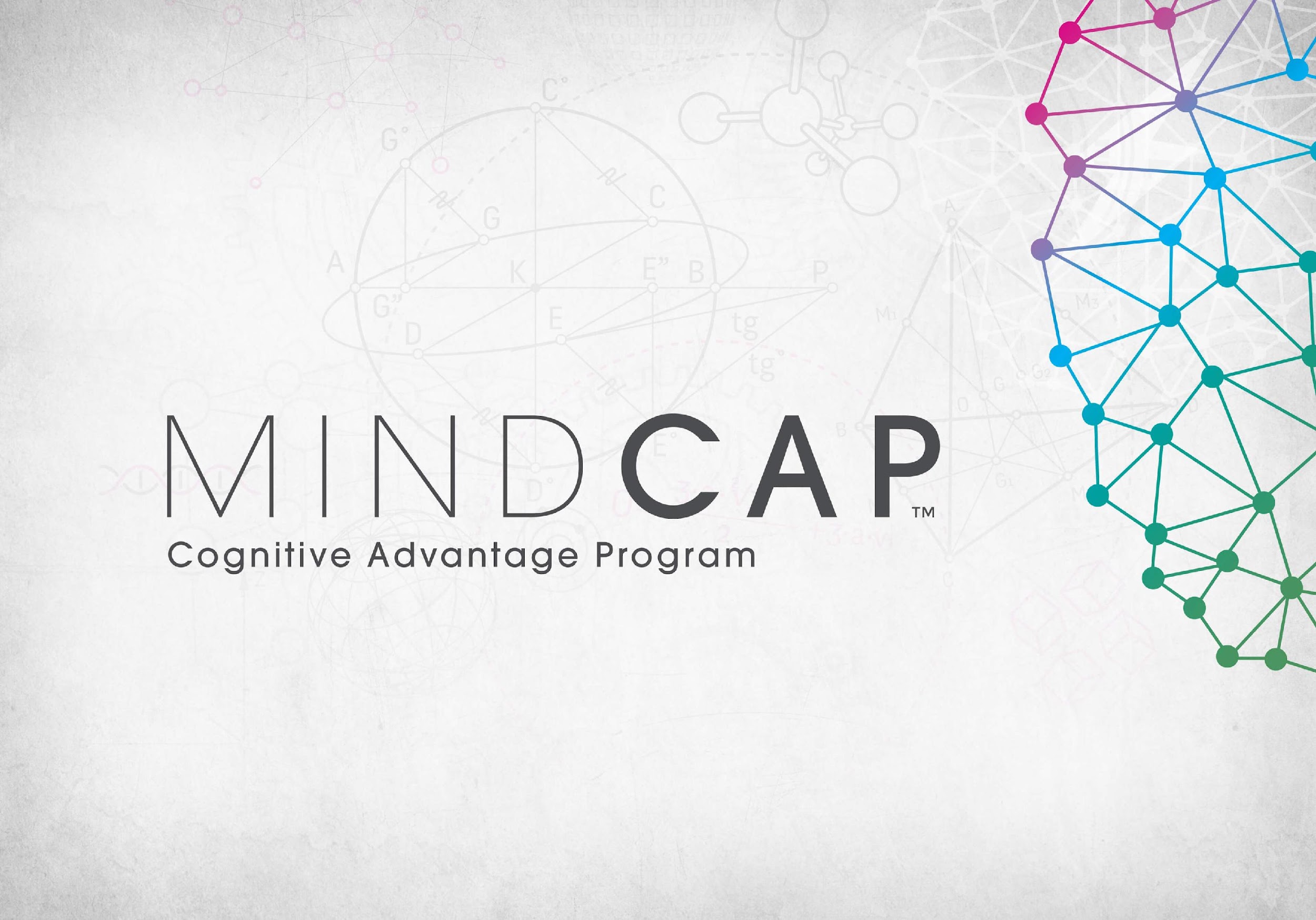 Feuerstein metoden 
sikrer lighed og tilgængelighed
Skaber et inkluderende uddannelsesmiljø, der støtter alle elever, uanset deres socioøkonomiske status, særlige behov, race, køn eller andre faktorer. 
Alle elever har mulighed for at lykkes, fordi alle gives værktøjer, der hjælper dem med at lære, hvordan de skal lære.
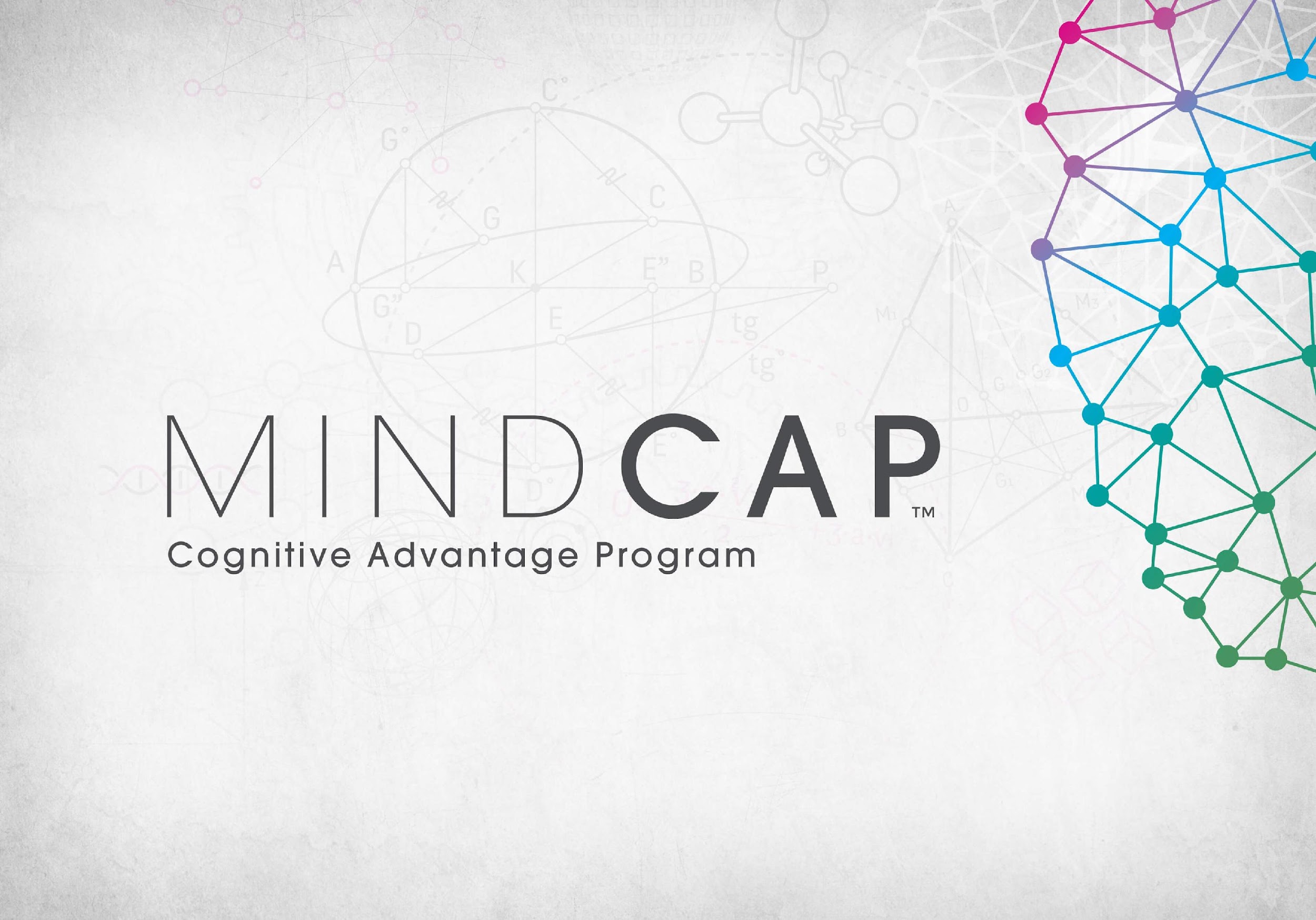 Feuerstein metoden hjælper med at engagere forældre
Elever deler ivrigt deres nyopdaggede kognitive færdigheder og strategier med deres forældre og demonstrerer dem i deres opgaver derhjemme. 
Lærene sender oplsynigner hjem for yderligere at opmundre dem til at lære og bruge deres kognitive færdigheder med deres børn.
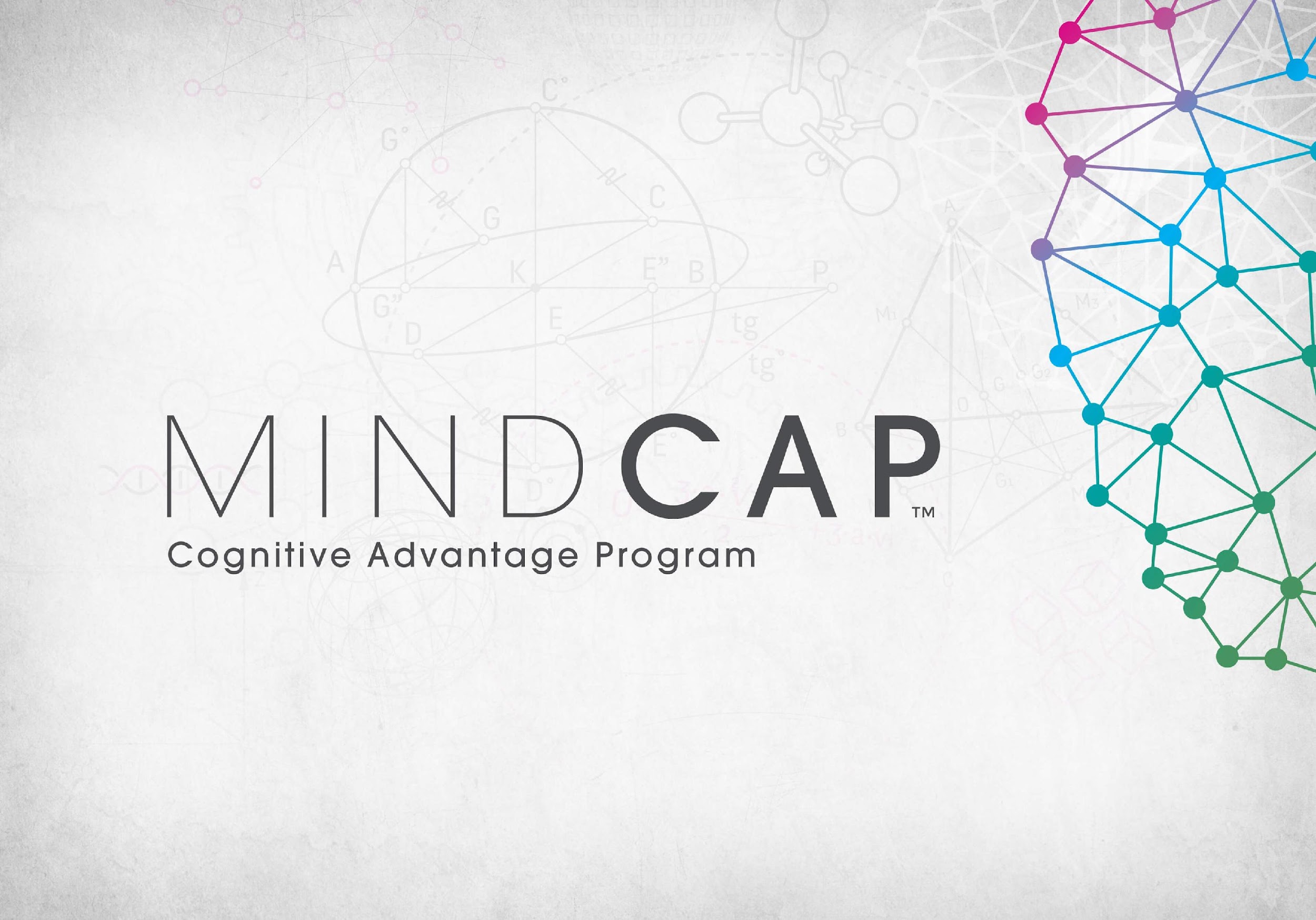 Perfekt ressource
 for lavtpræsterende elever
Motiverende og belønnende i sin essens. 

Selv lavtpræsterende elever er ivrige efter at deltage.
Opfordrer til udvikling af tænkefærdigheder på højere niveau, selv mens man stadig mestrer grundlæggende begreber.
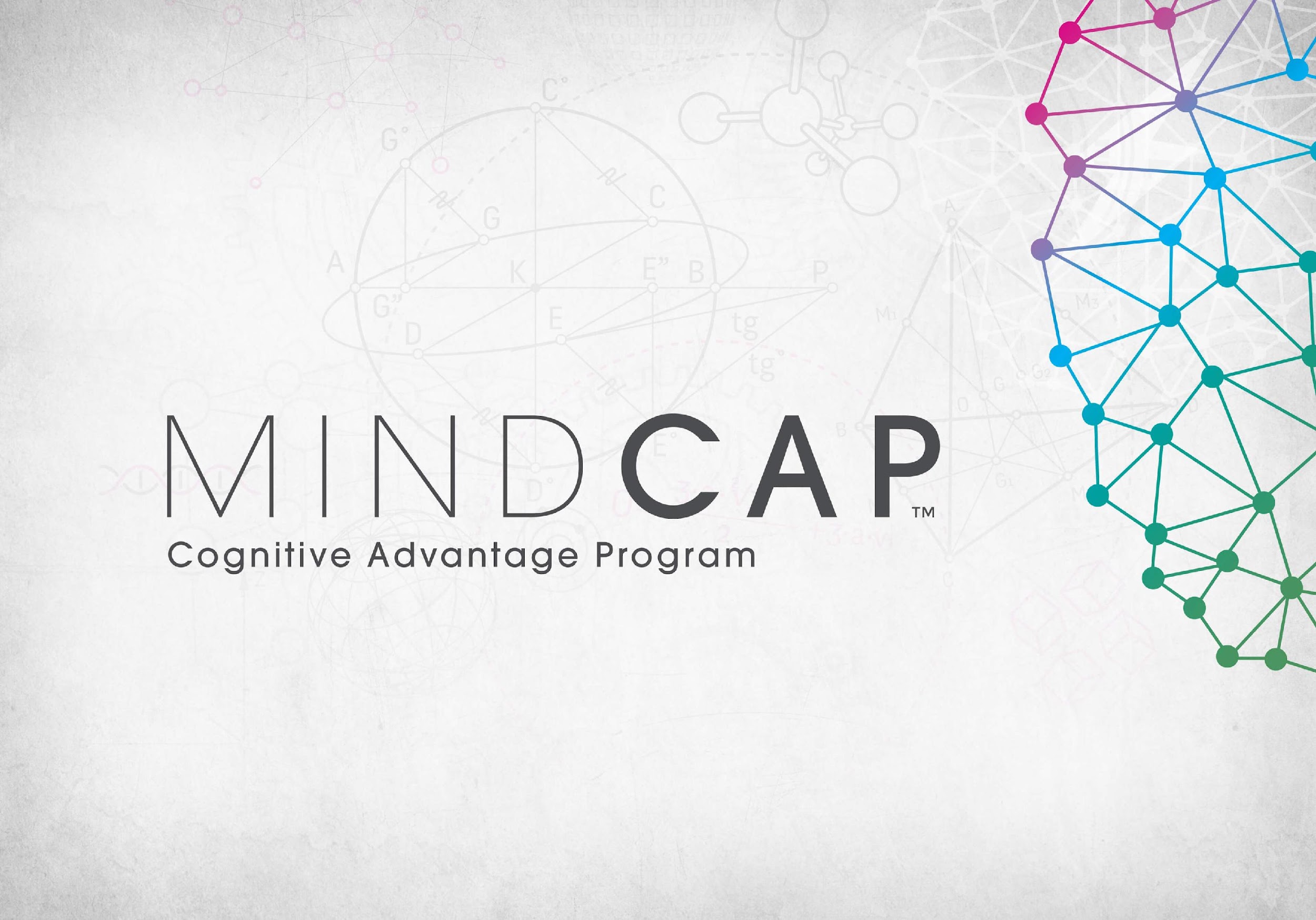 Perfekt ressource
 for lavtpræsterende elever
Fremmer en vækstmentalitet, da eleverne styrkes gennem gode strategier og vedvarende indsats.
Frustration og pinlighed reduceres.
Mere på linje med deres jævnaldrende, mindre social isolation og stigmatisering, færre adfærdsproblemer - sundere klasseværelser og skolekultur.
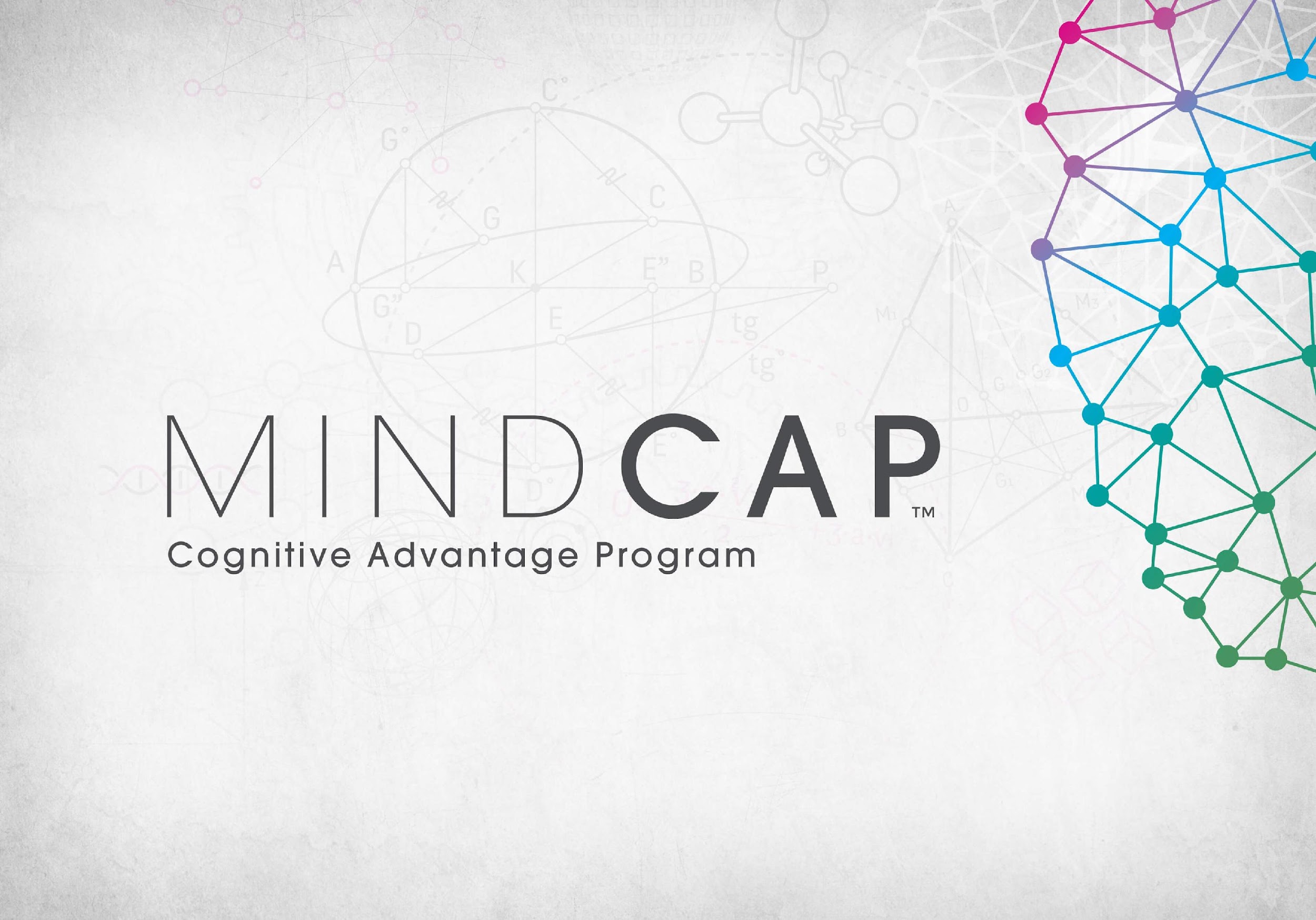 Bøger hvis man skal lære mere:
Beyond Smarter
A Think-Aloud & Talk-Aloud Approach to Building Language
Don’t Accept Me as I Am!
Changing Minds and Brains - The Legacy of Reuven Feurstein
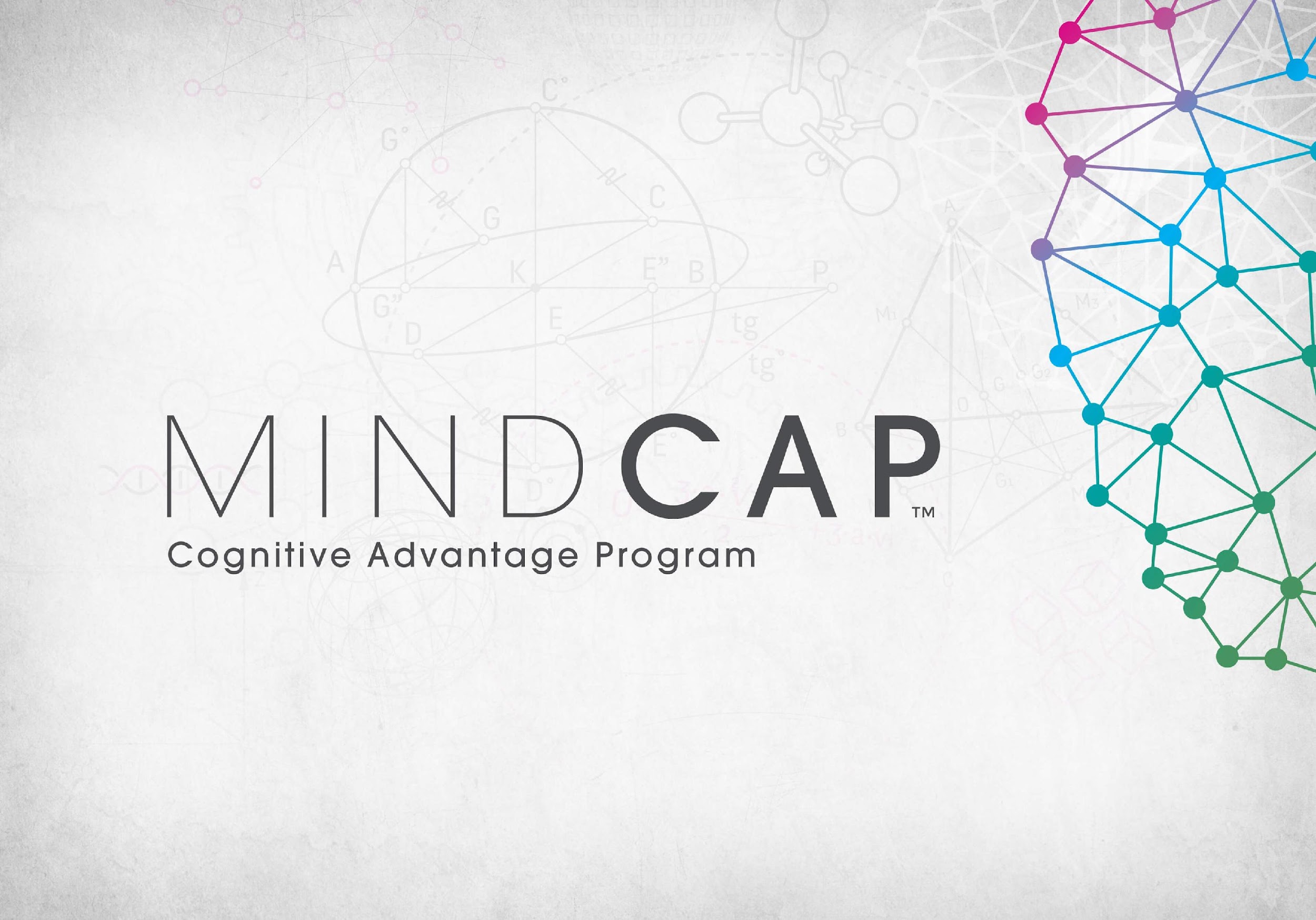 Mange tak, mange tak!
Kontakt mig: jeannezehr@gmail.com

WhatsApp: 01-260-704-3336